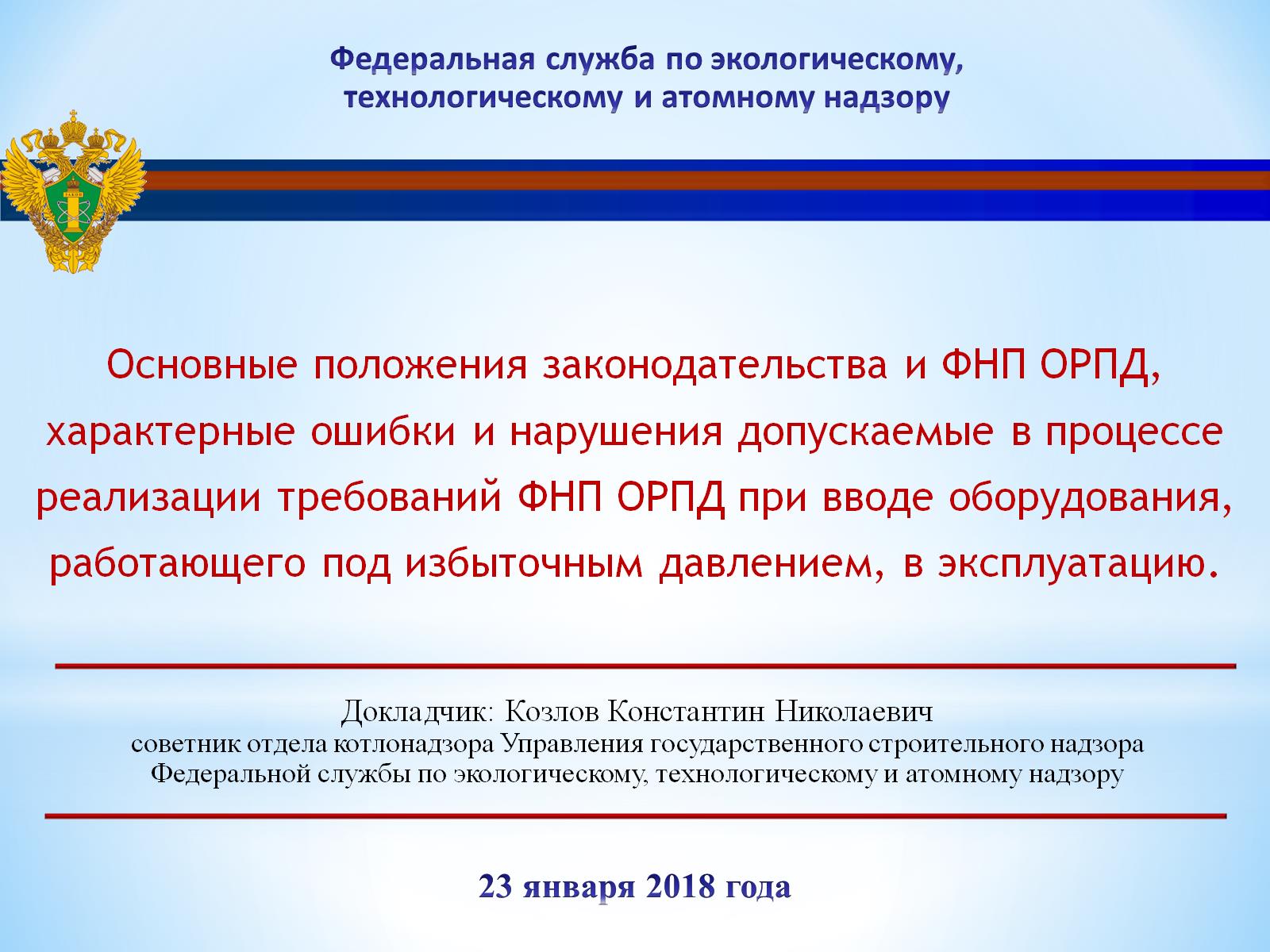 Соблюдение Правил промышленной безопасности опасных производственных объектов, на которых используется оборудование, работающее под избыточным давлением
26 апреля 2019 года
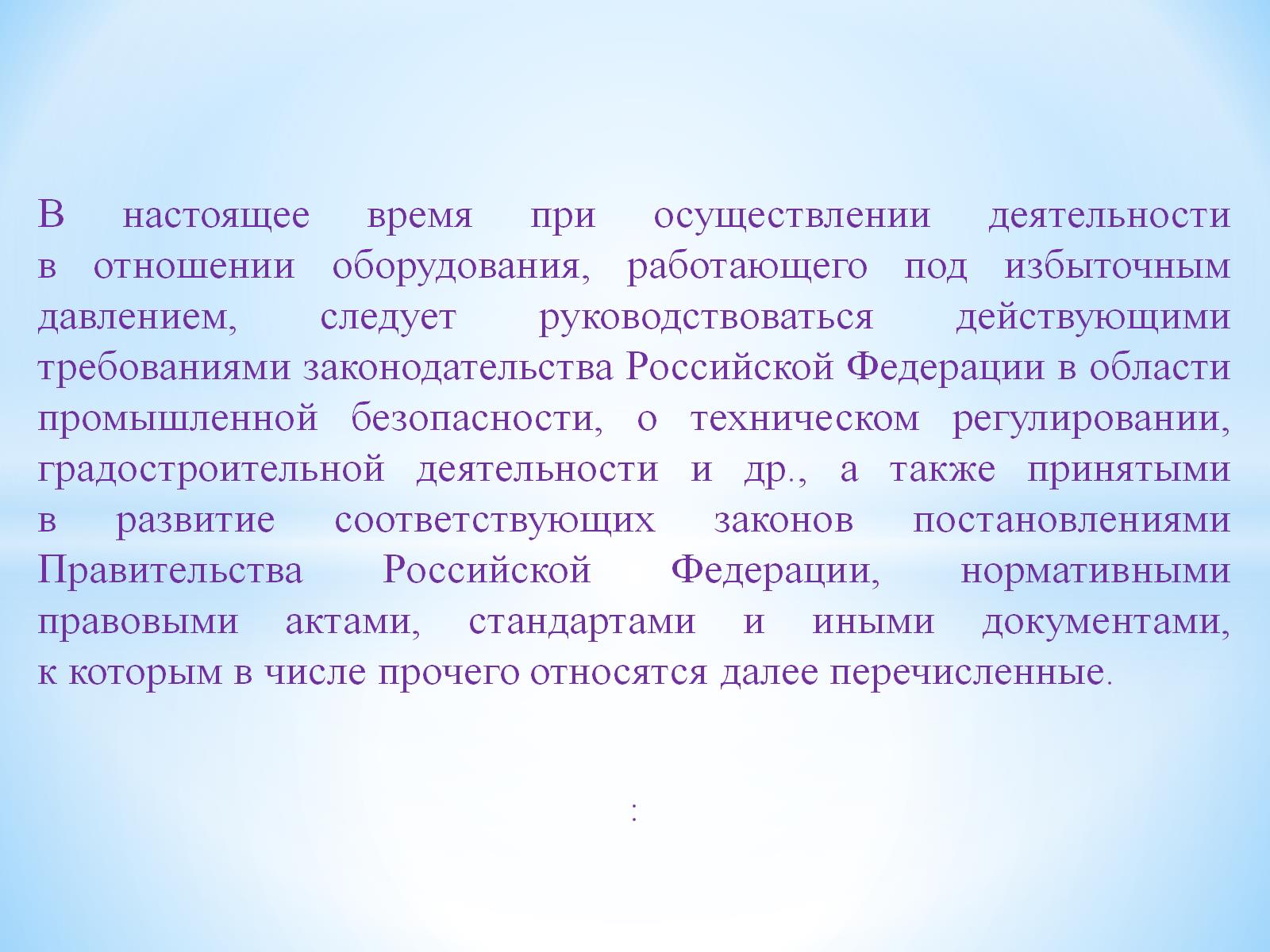 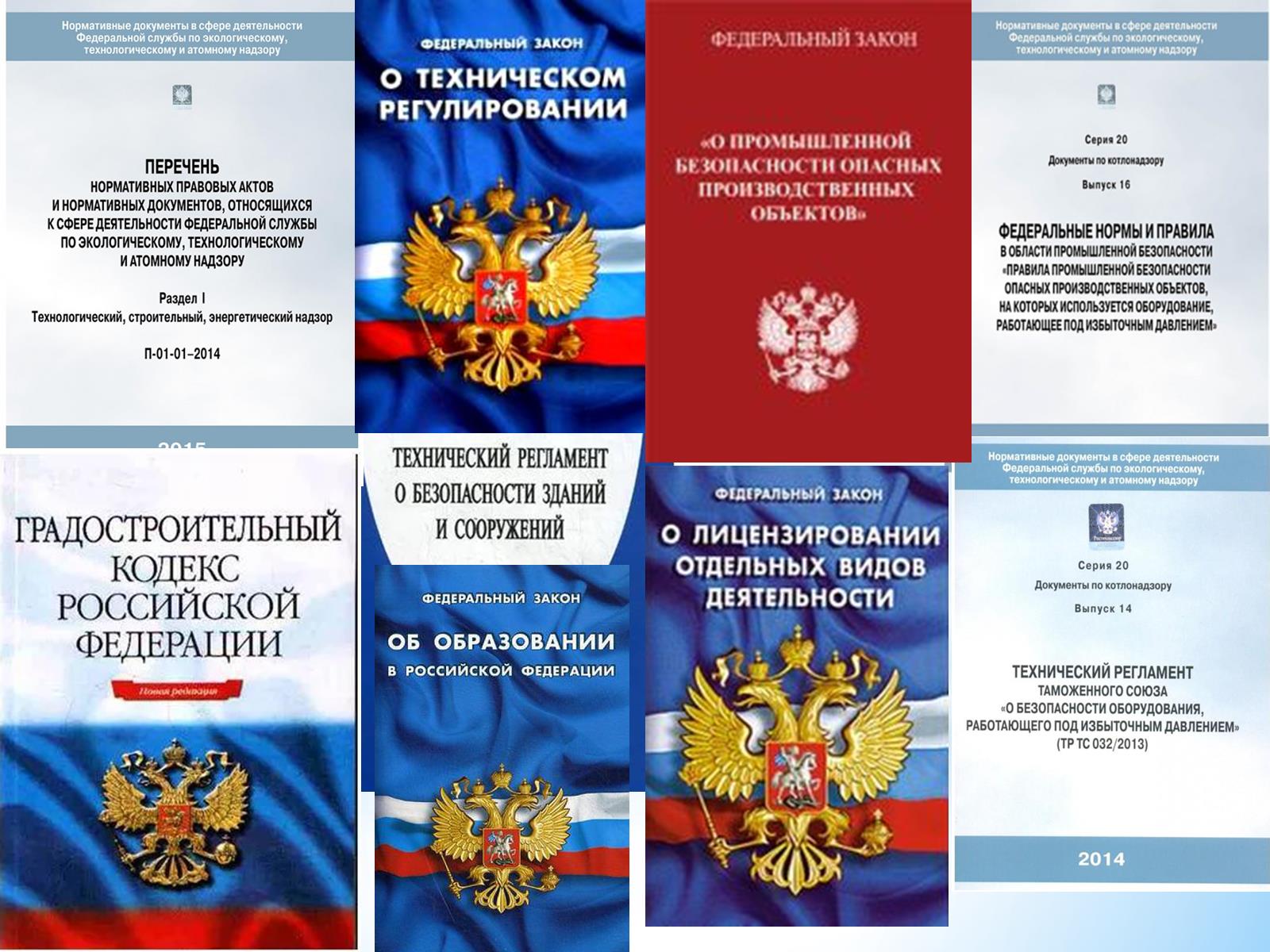 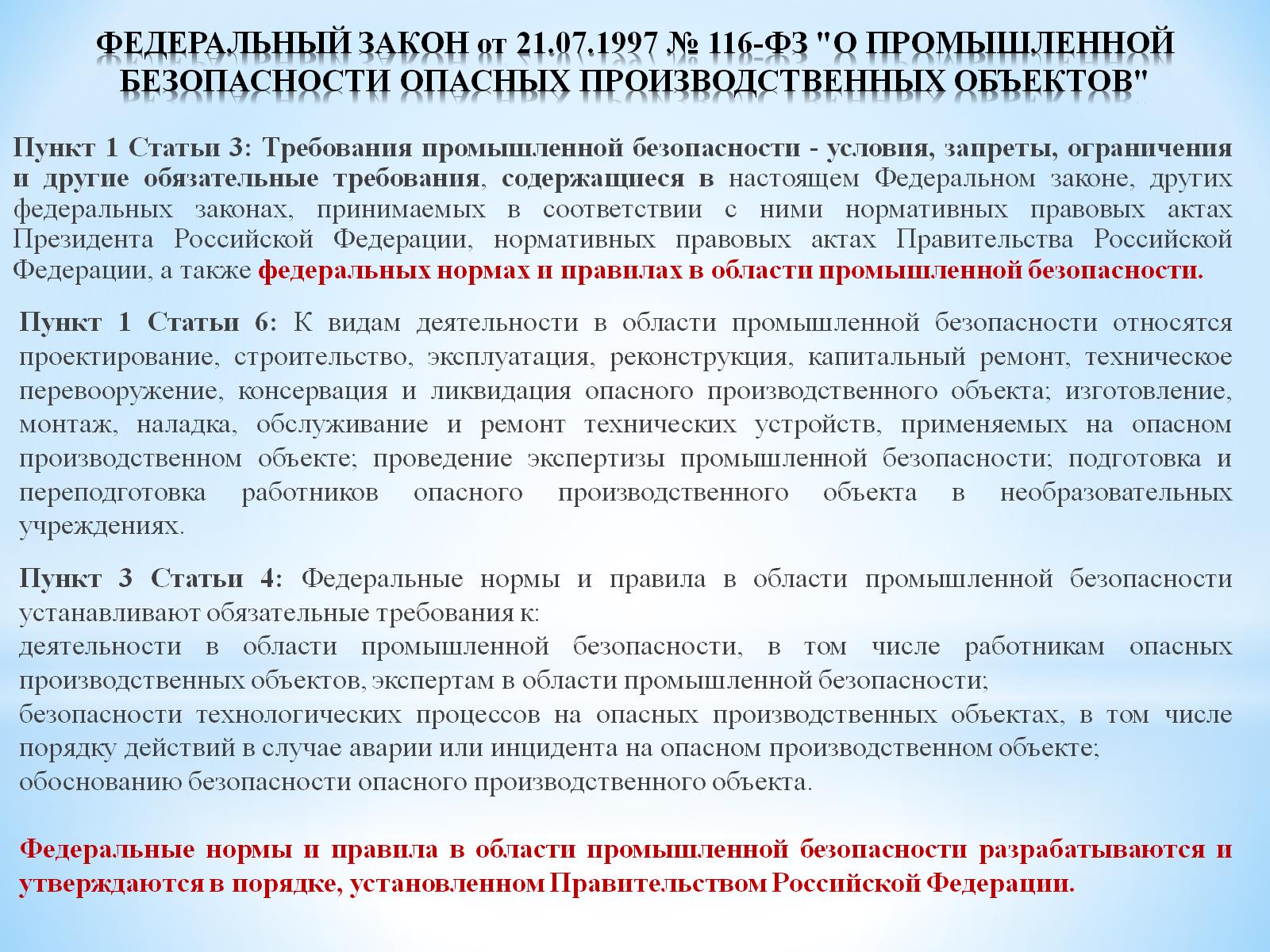 ФЕДЕРАЛЬНЫЙ ЗАКОН от 21.07.1997 № 116-ФЗ "О ПРОМЫШЛЕННОЙ БЕЗОПАСНОСТИ ОПАСНЫХ ПРОИЗВОДСТВЕННЫХ ОБЪЕКТОВ"
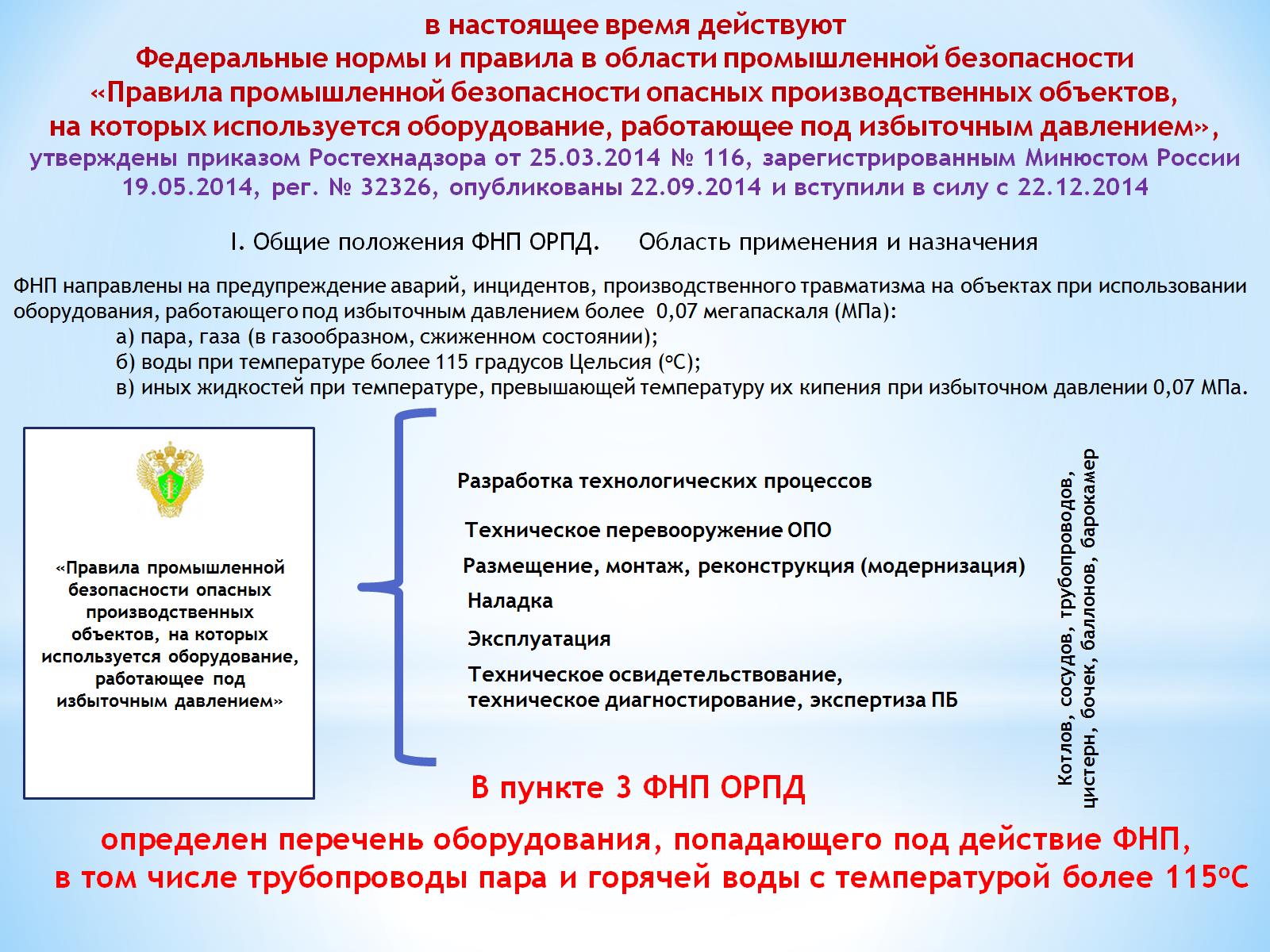 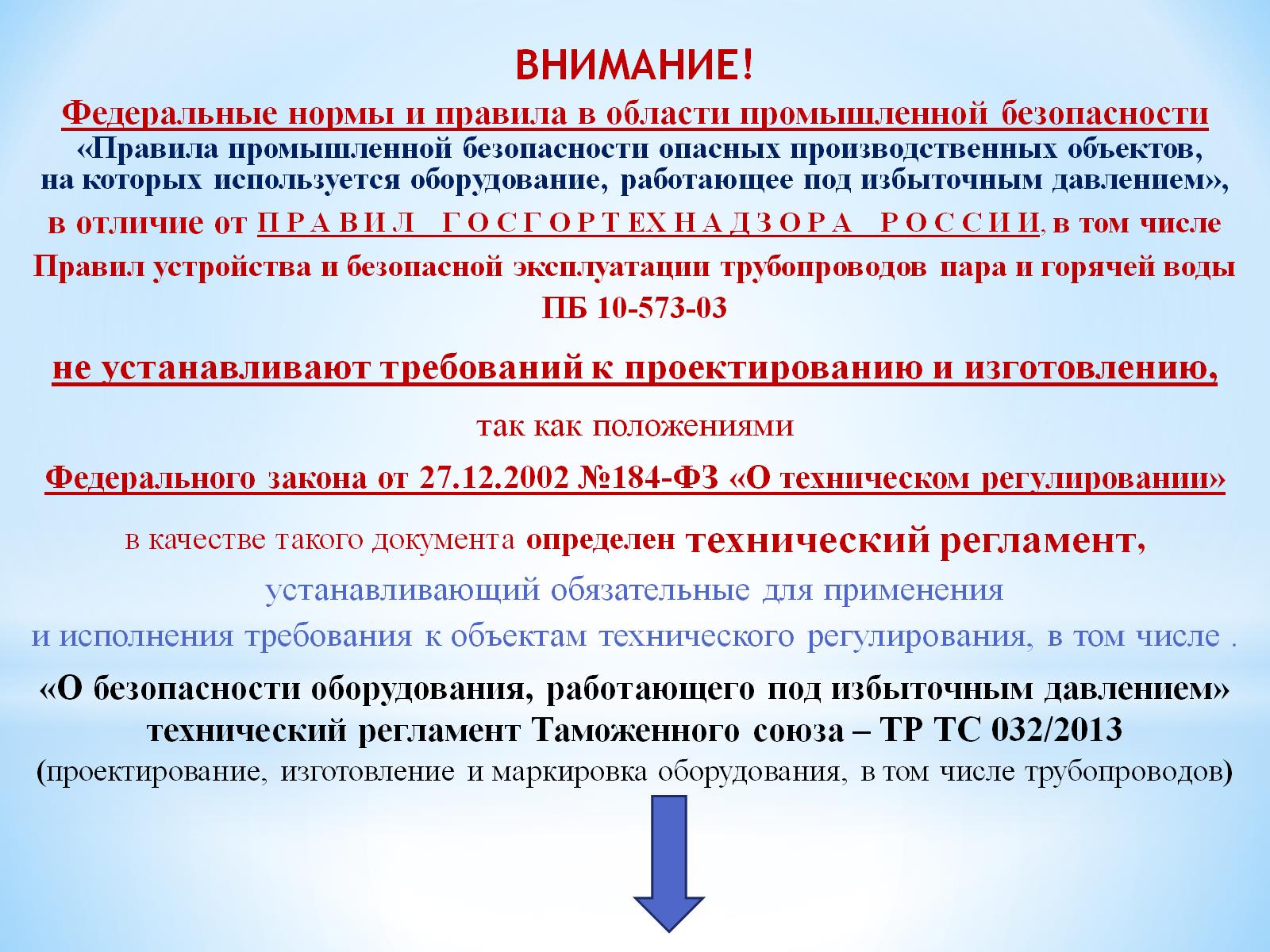 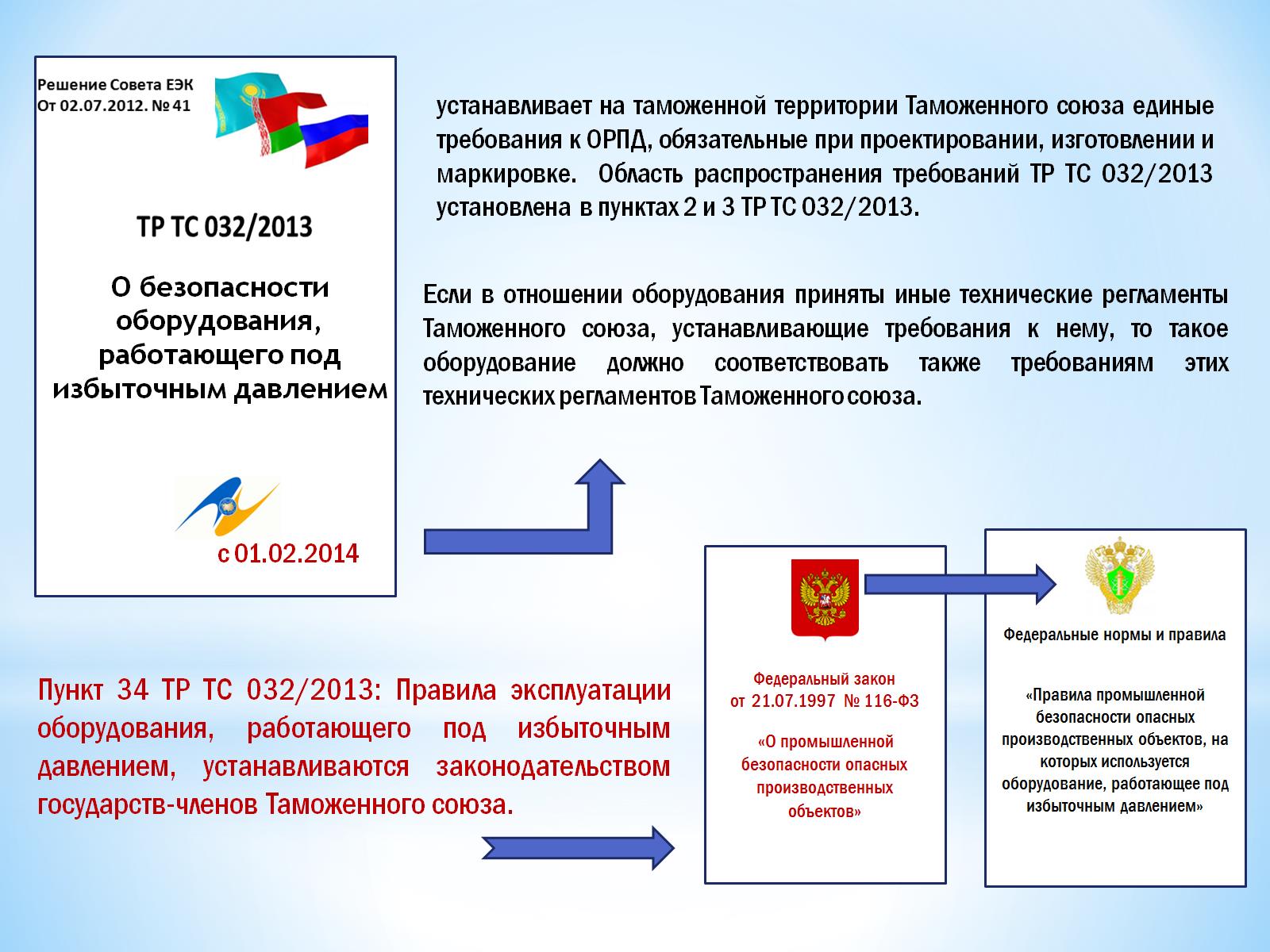 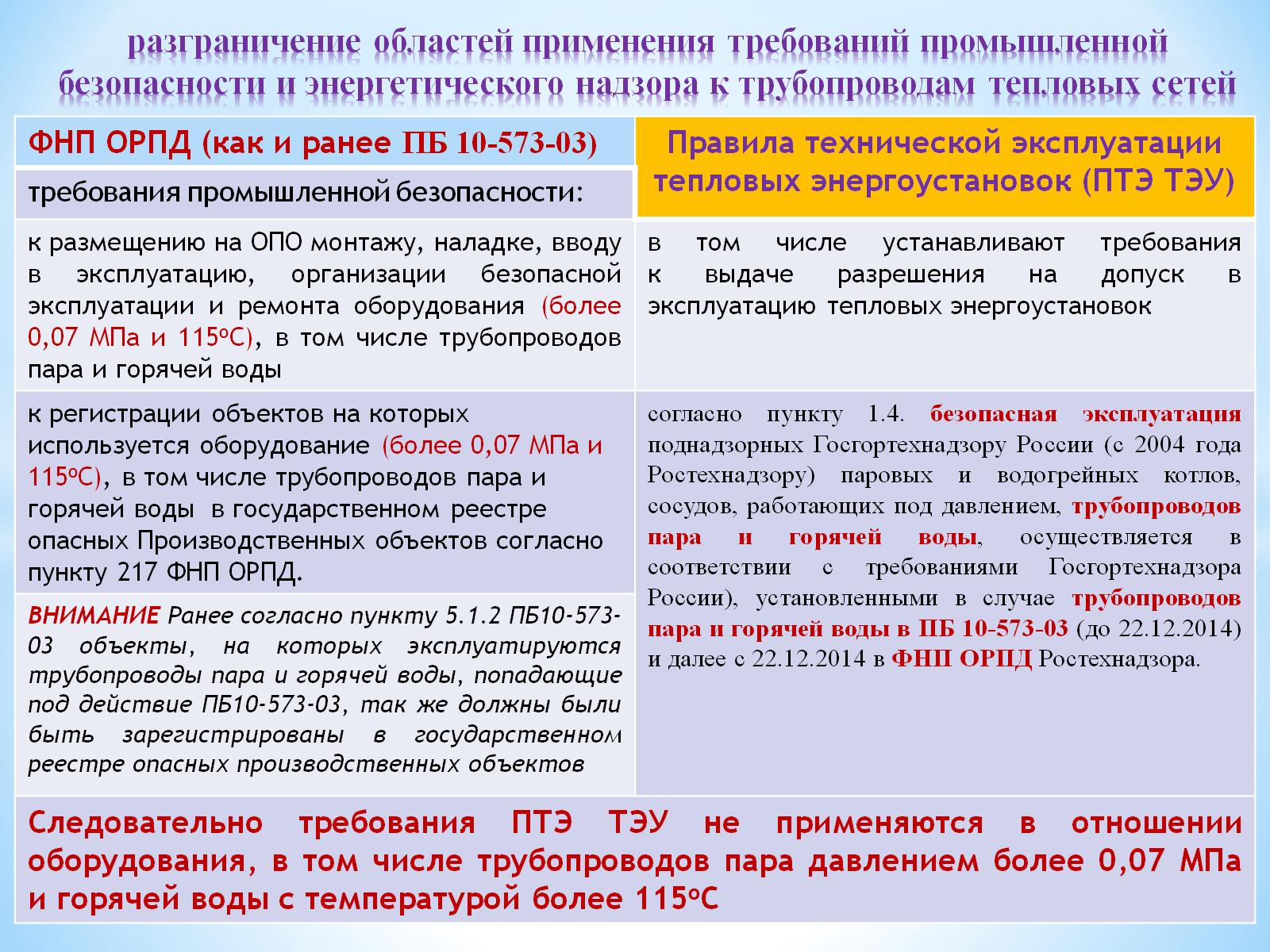 разграничение областей применения требований промышленной безопасности и энергетического надзора к трубопроводам тепловых сетей
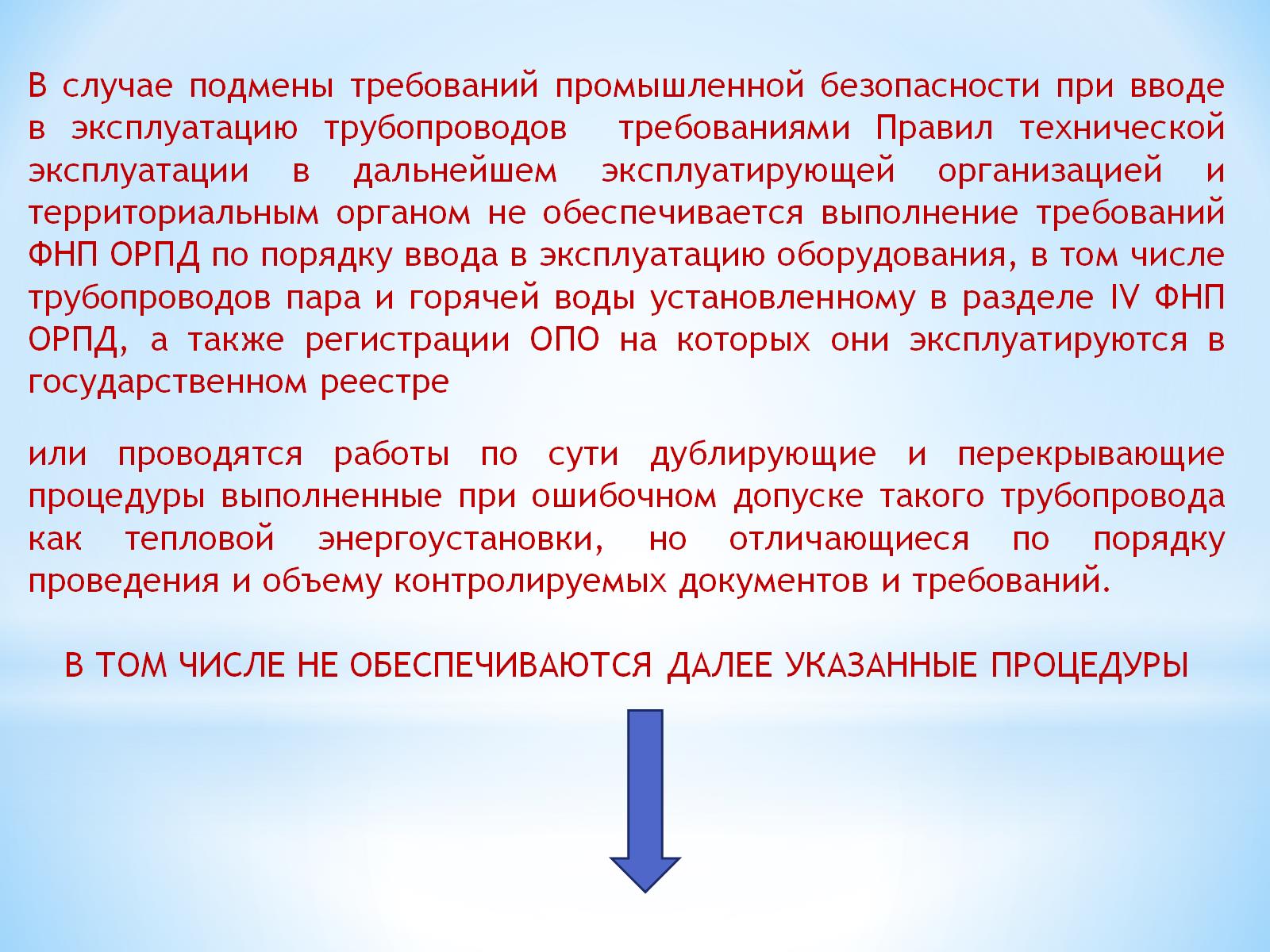 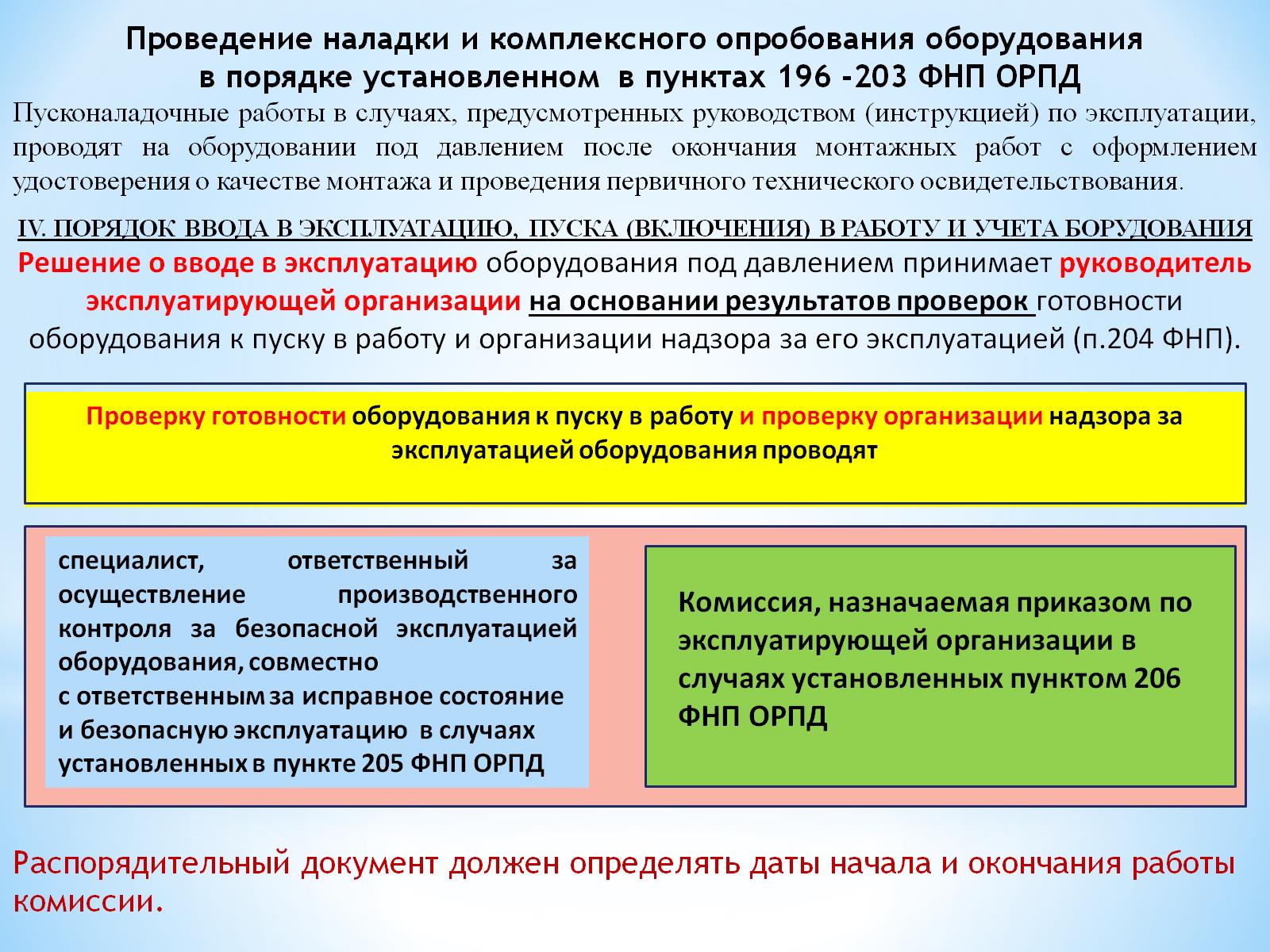 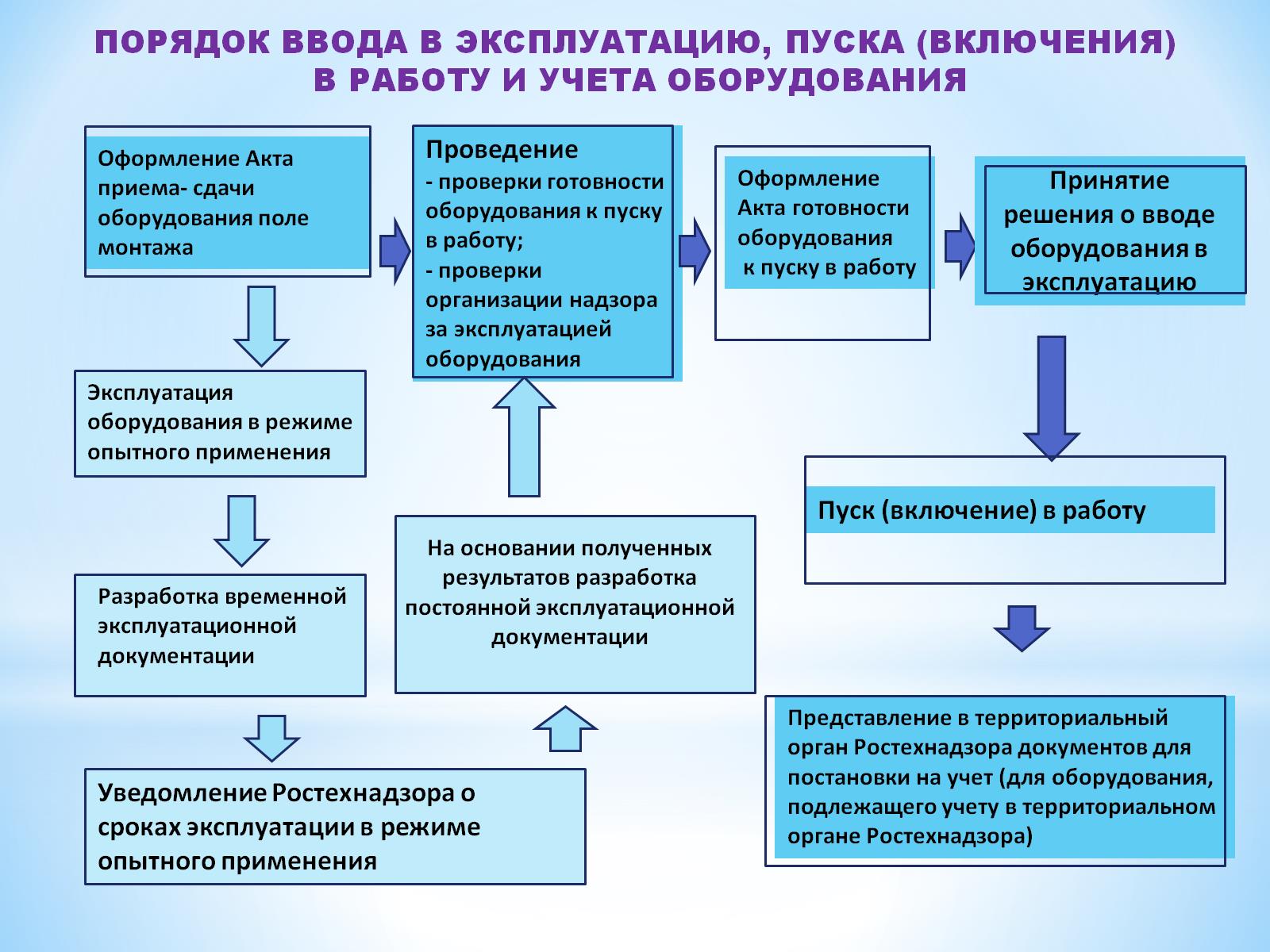 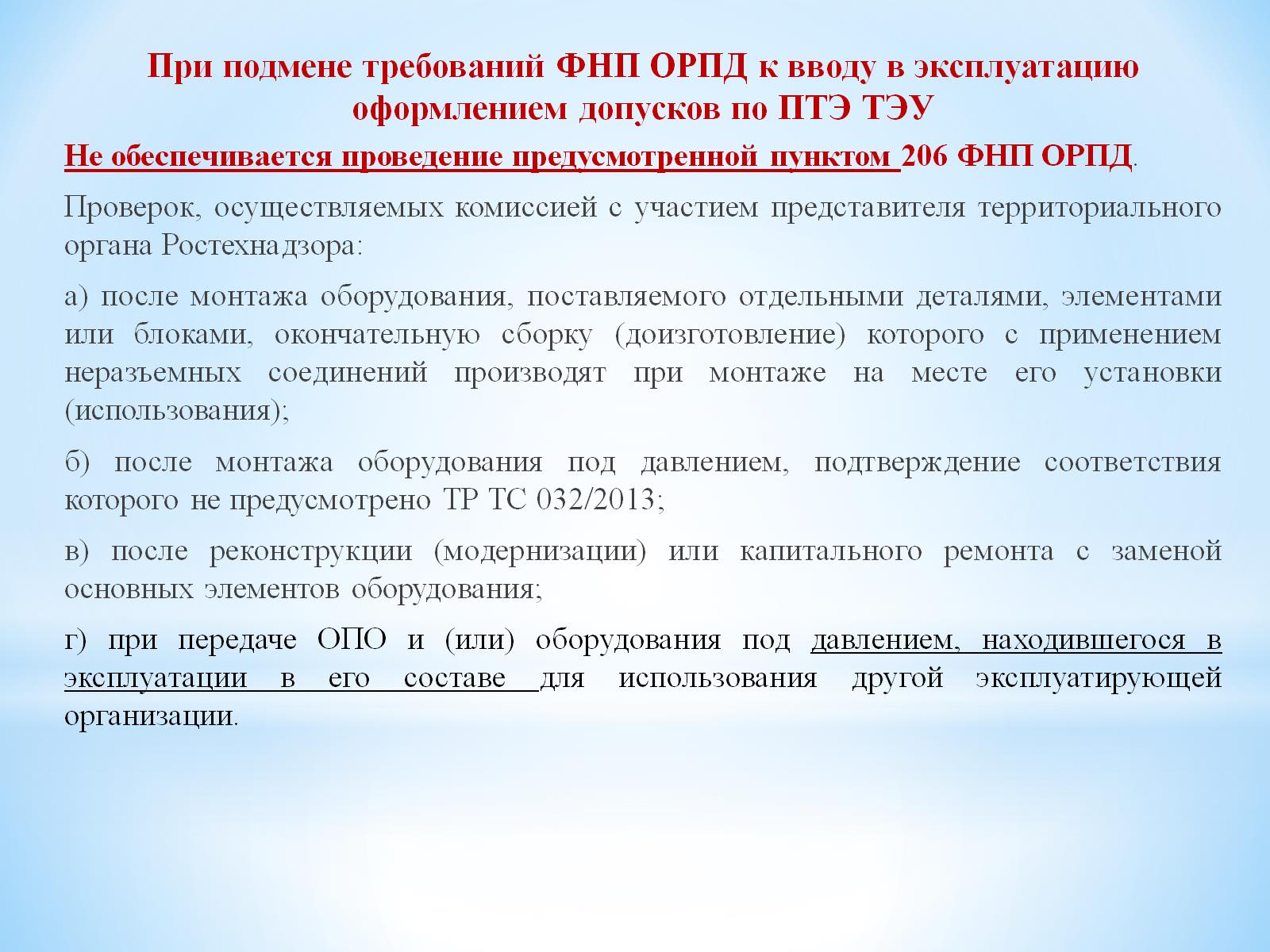 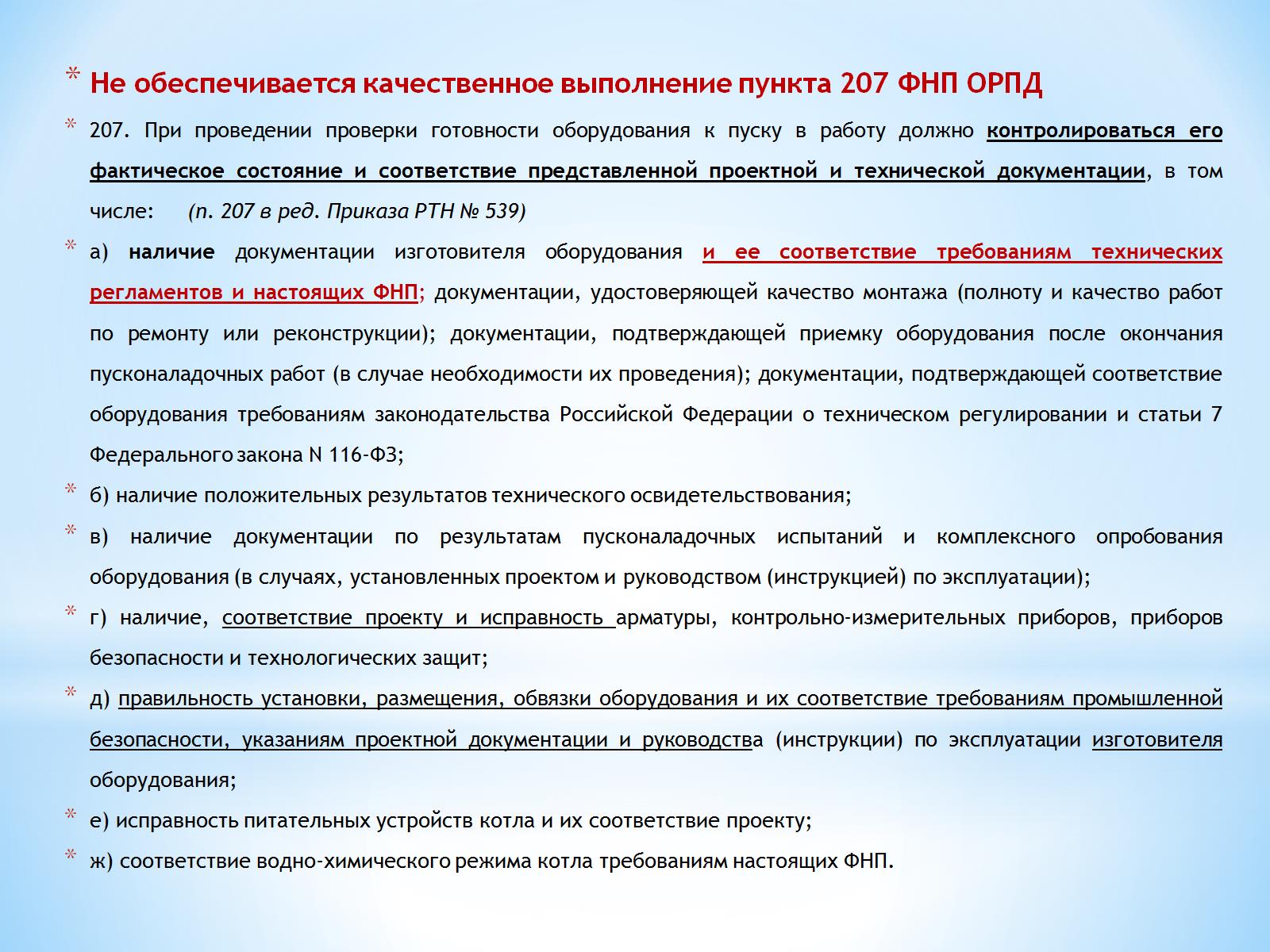 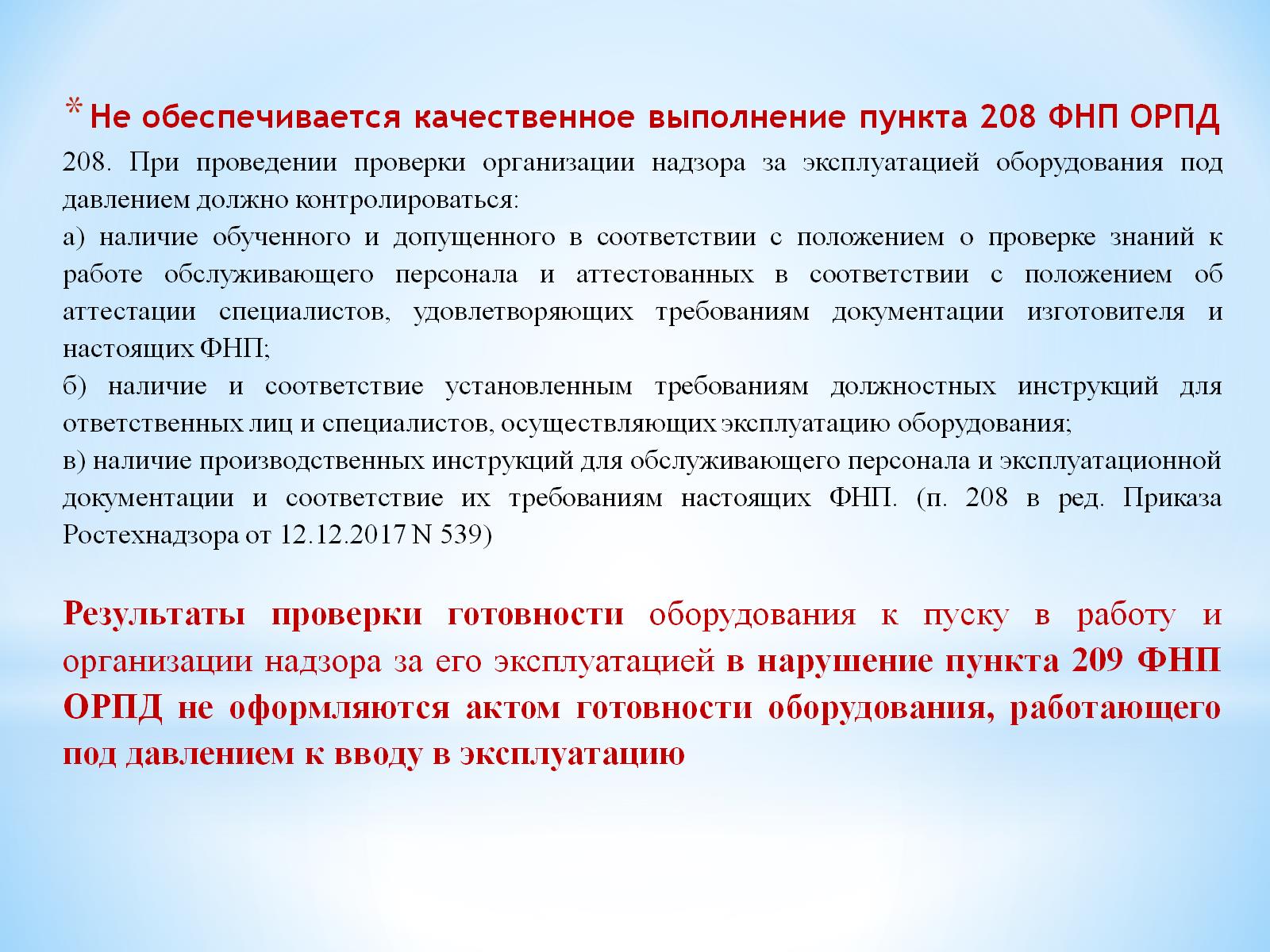 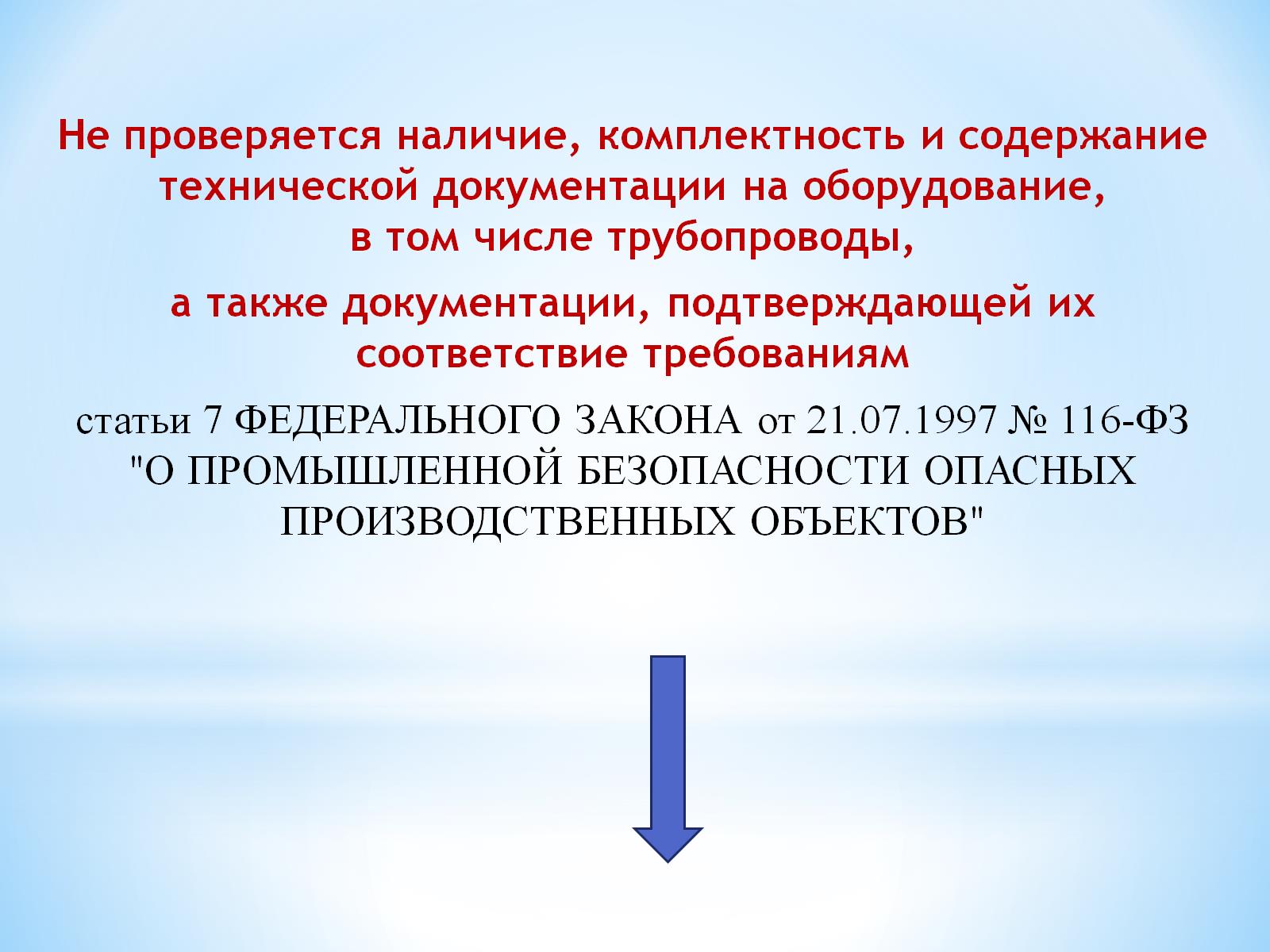 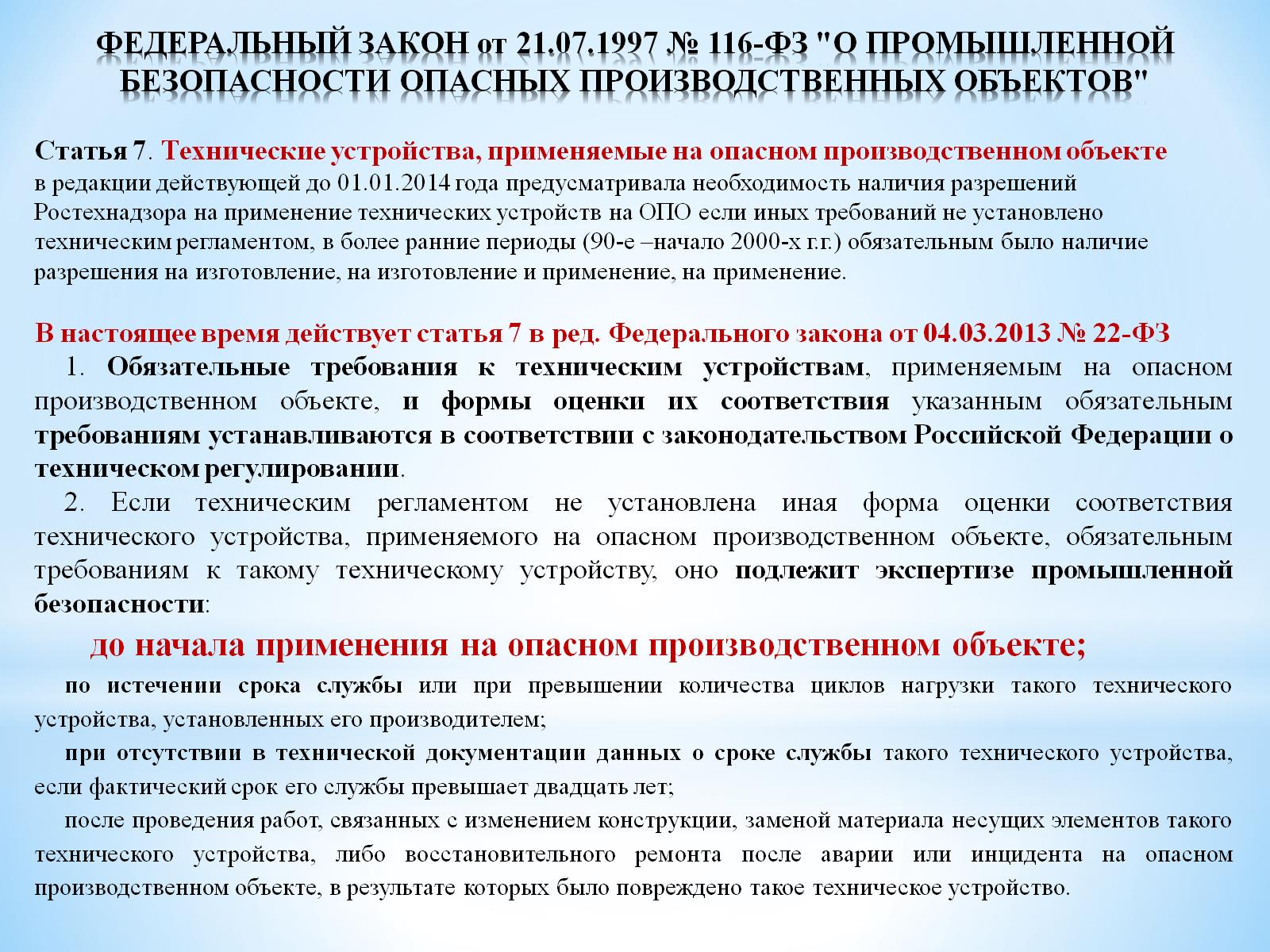 ФЕДЕРАЛЬНЫЙ ЗАКОН от 21.07.1997 № 116-ФЗ "О ПРОМЫШЛЕННОЙ БЕЗОПАСНОСТИ ОПАСНЫХ ПРОИЗВОДСТВЕННЫХ ОБЪЕКТОВ"
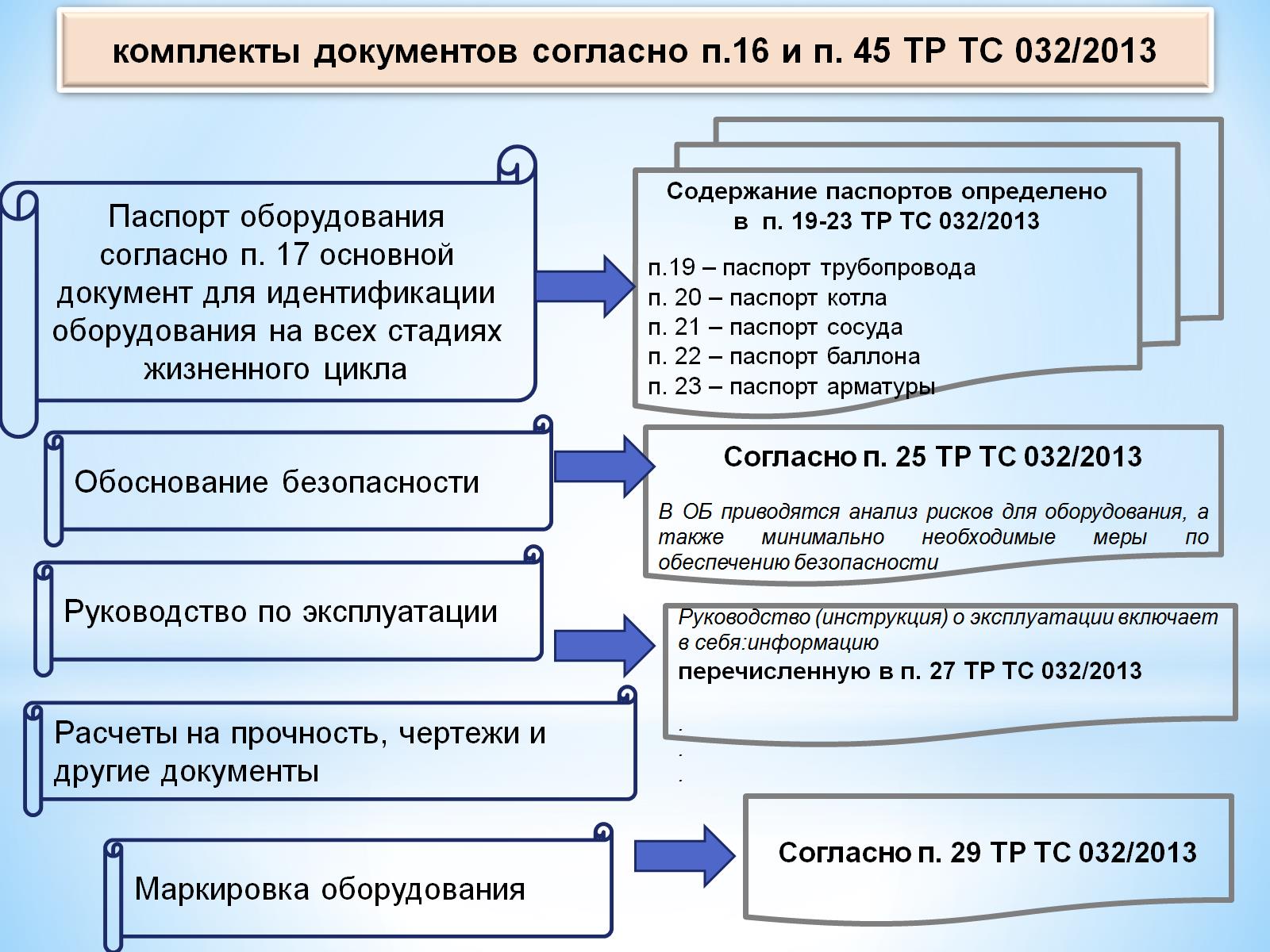 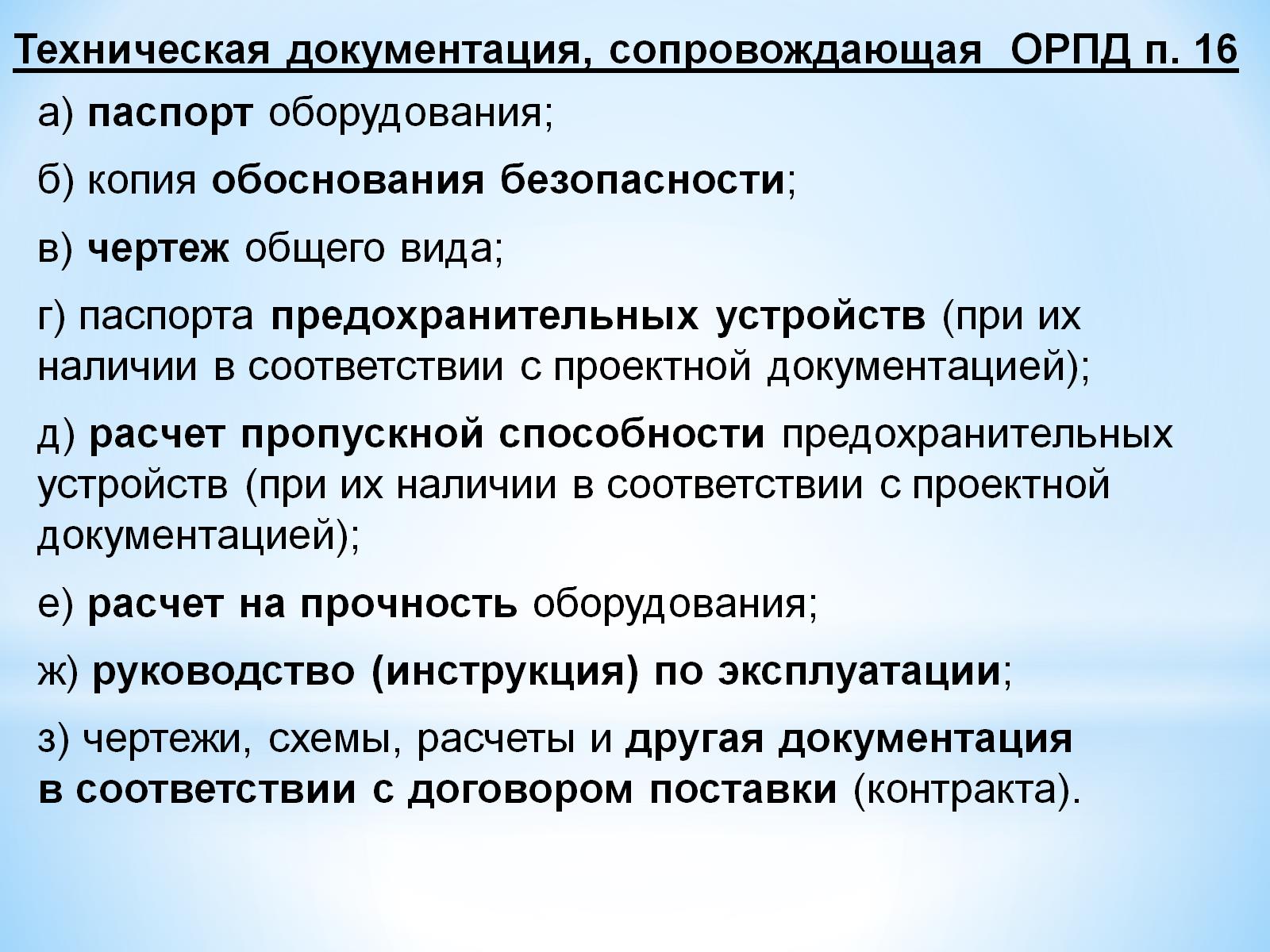 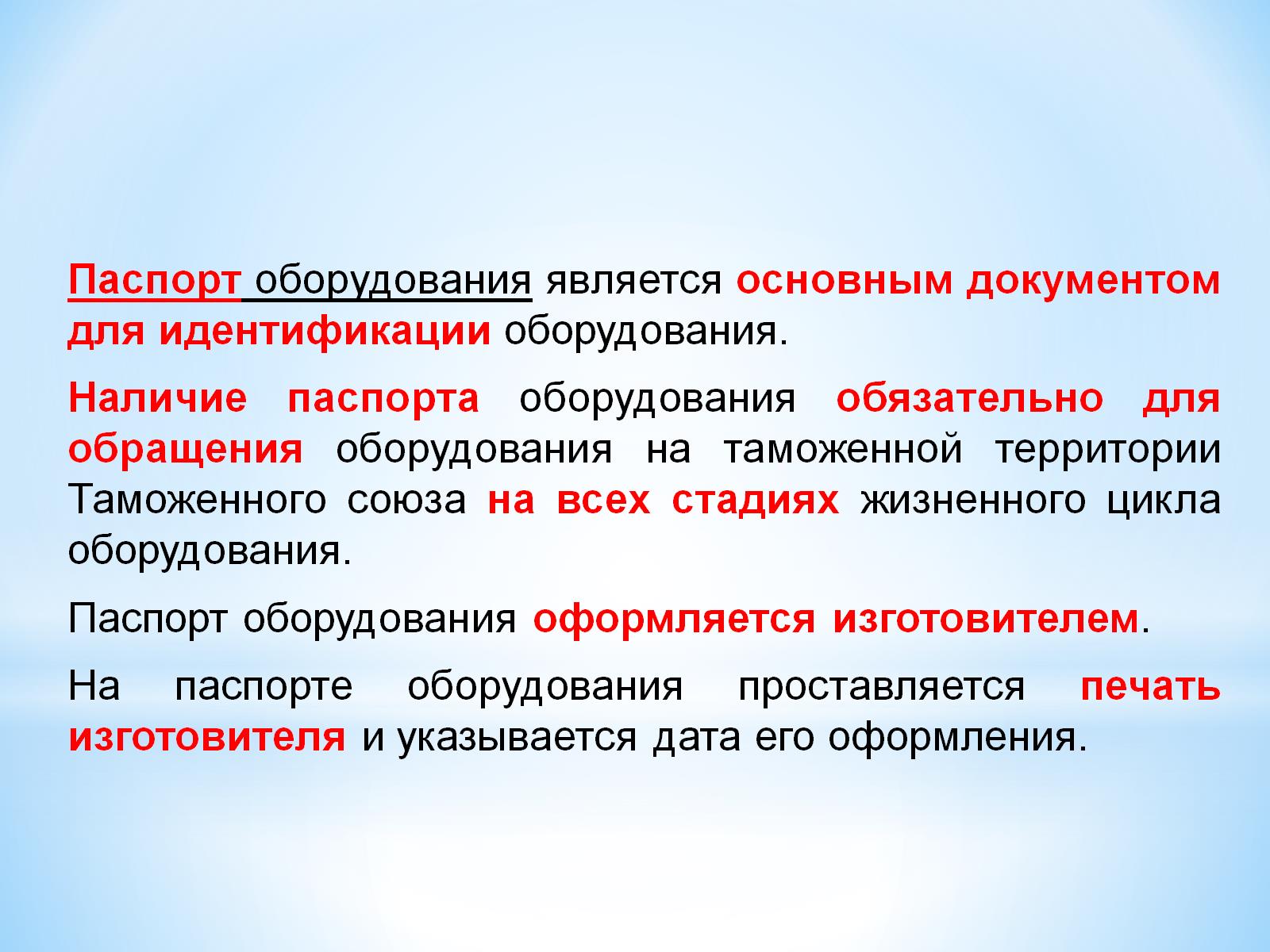 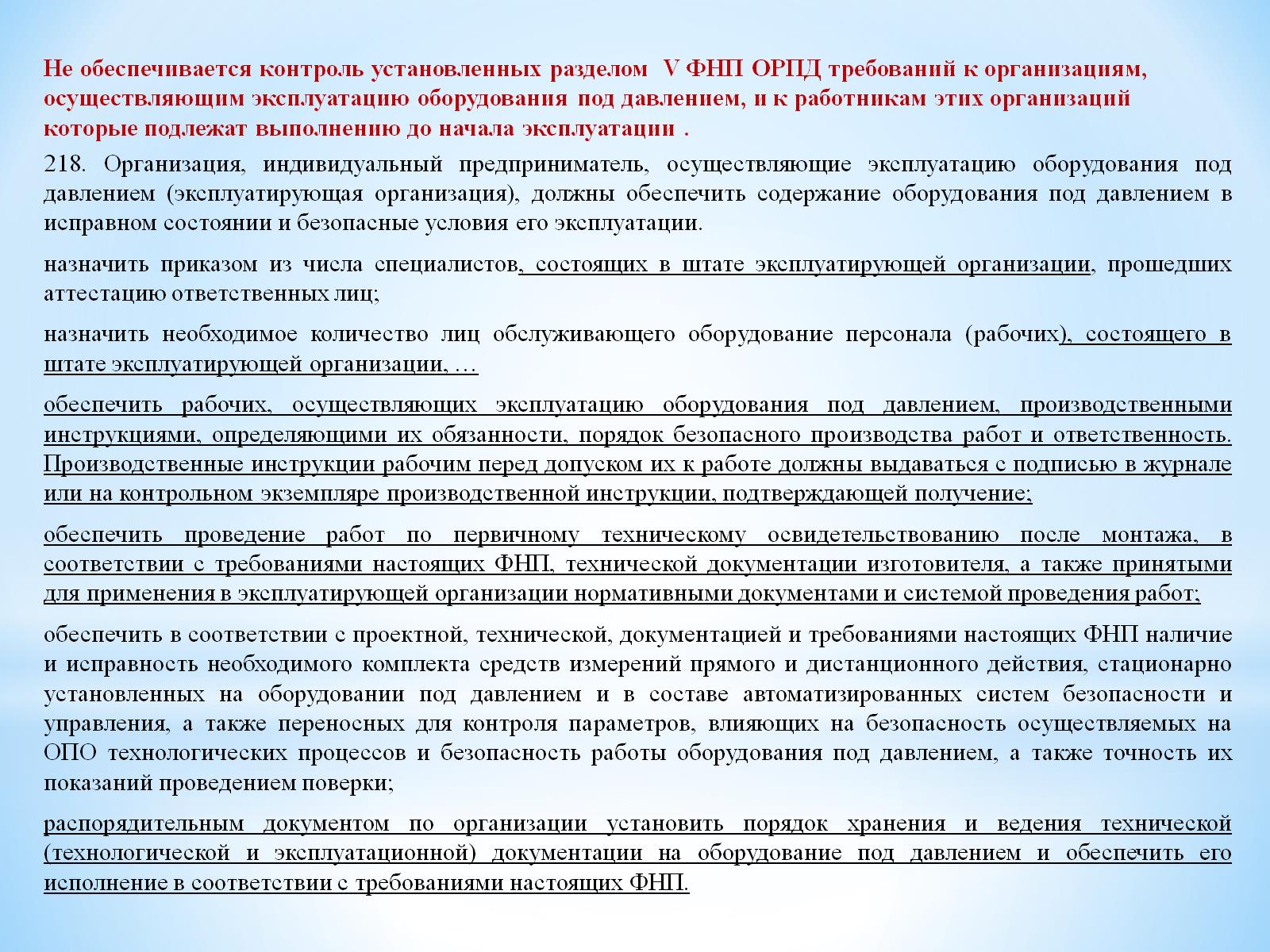 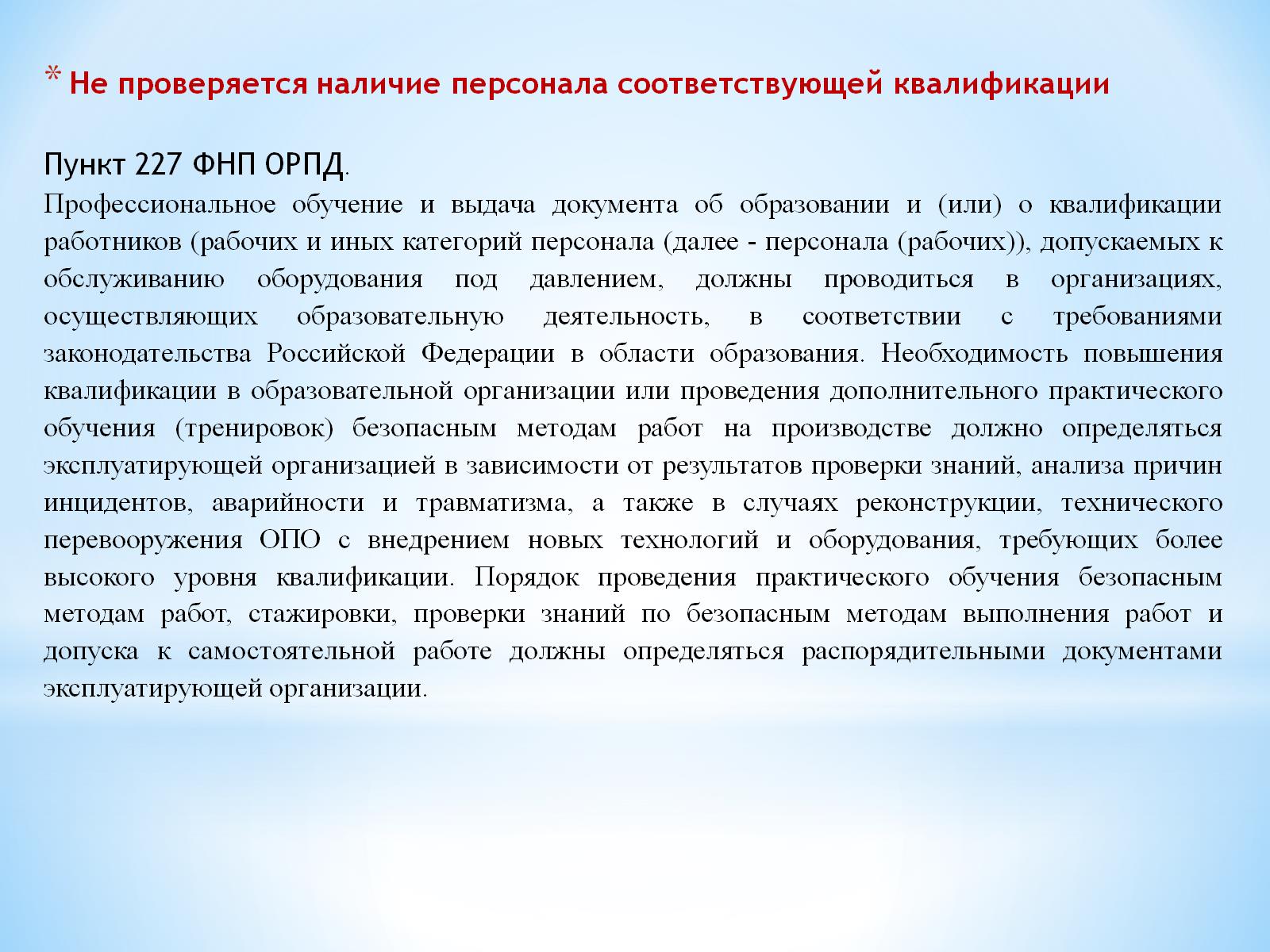 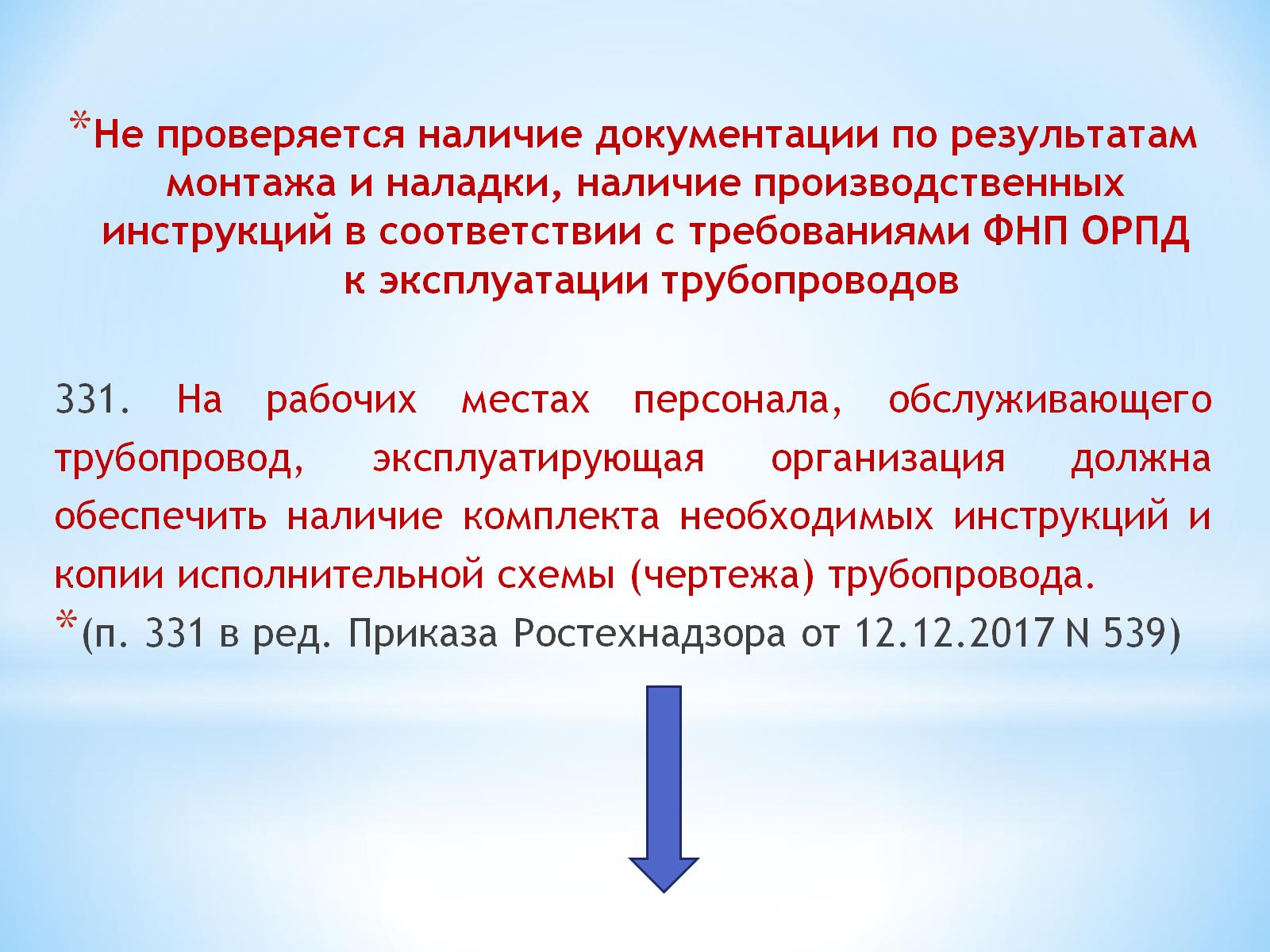 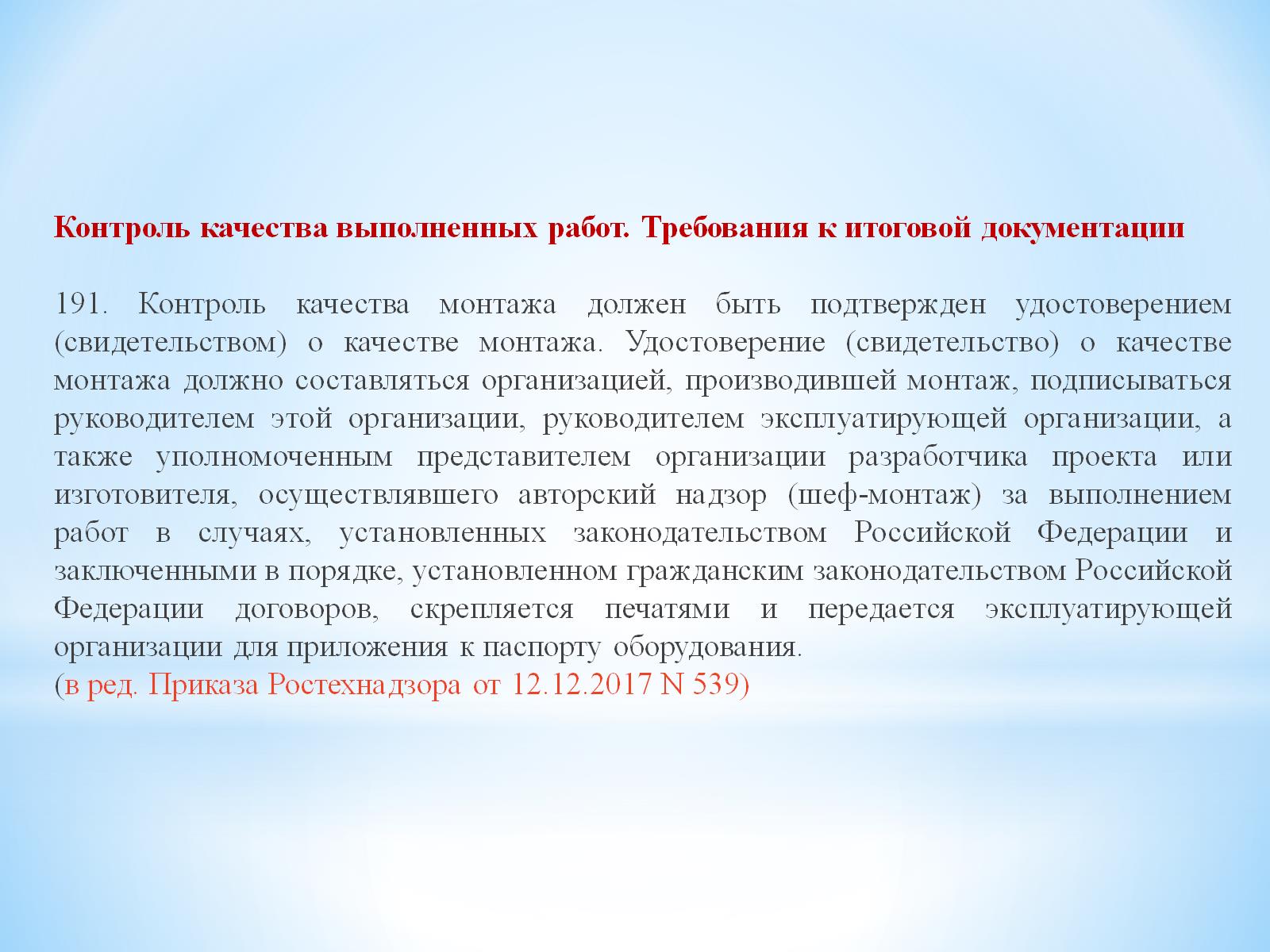 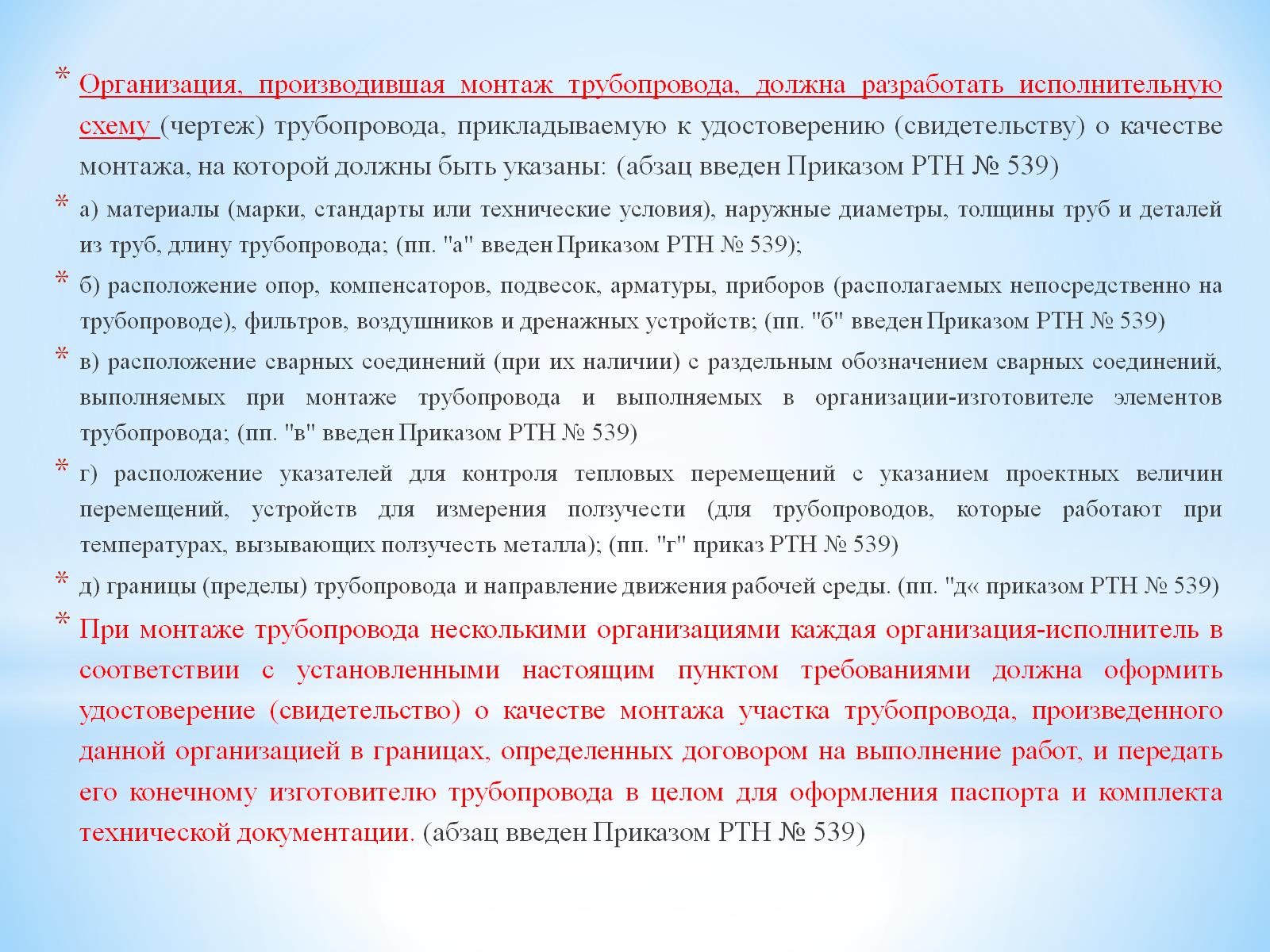 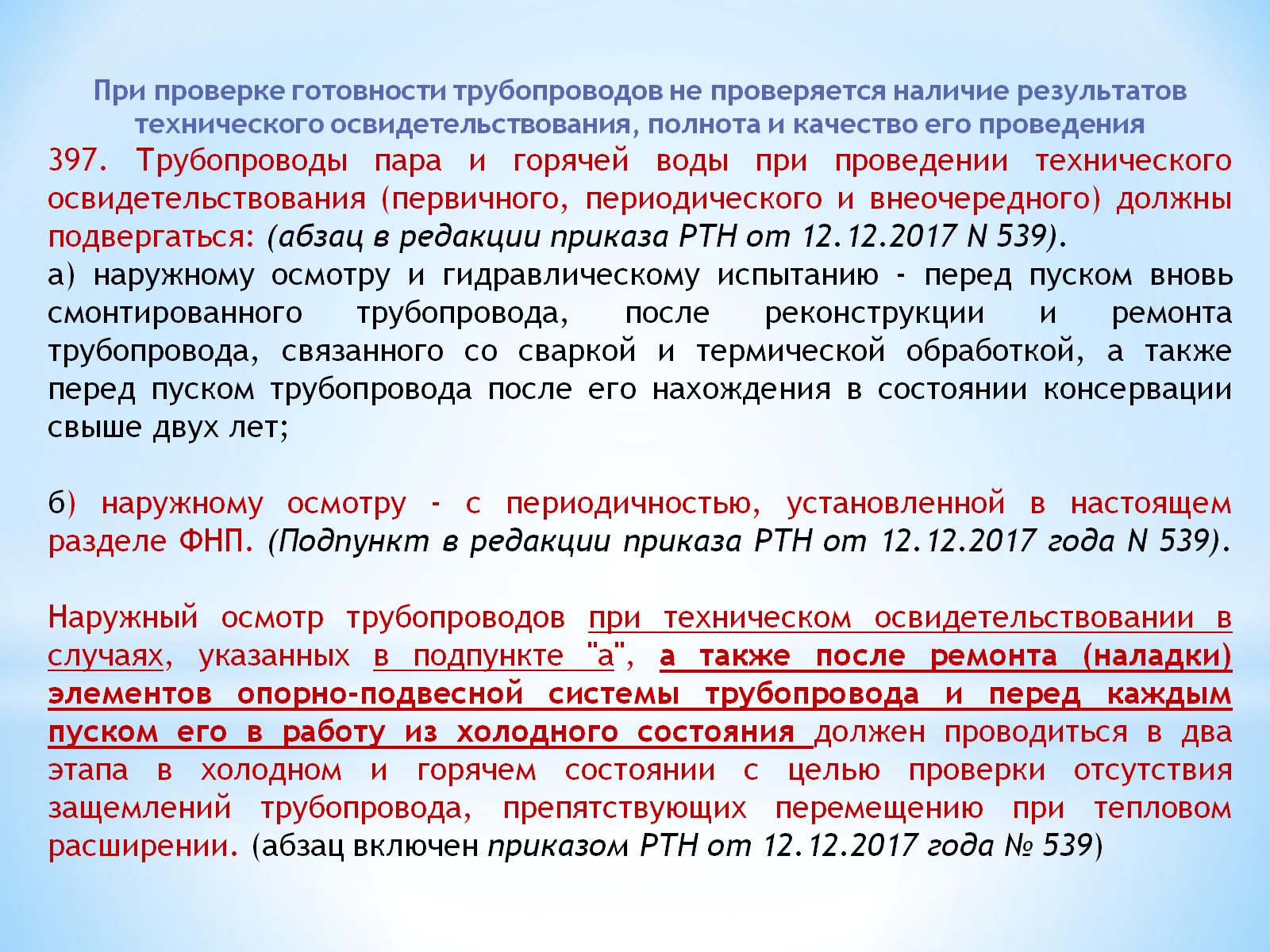 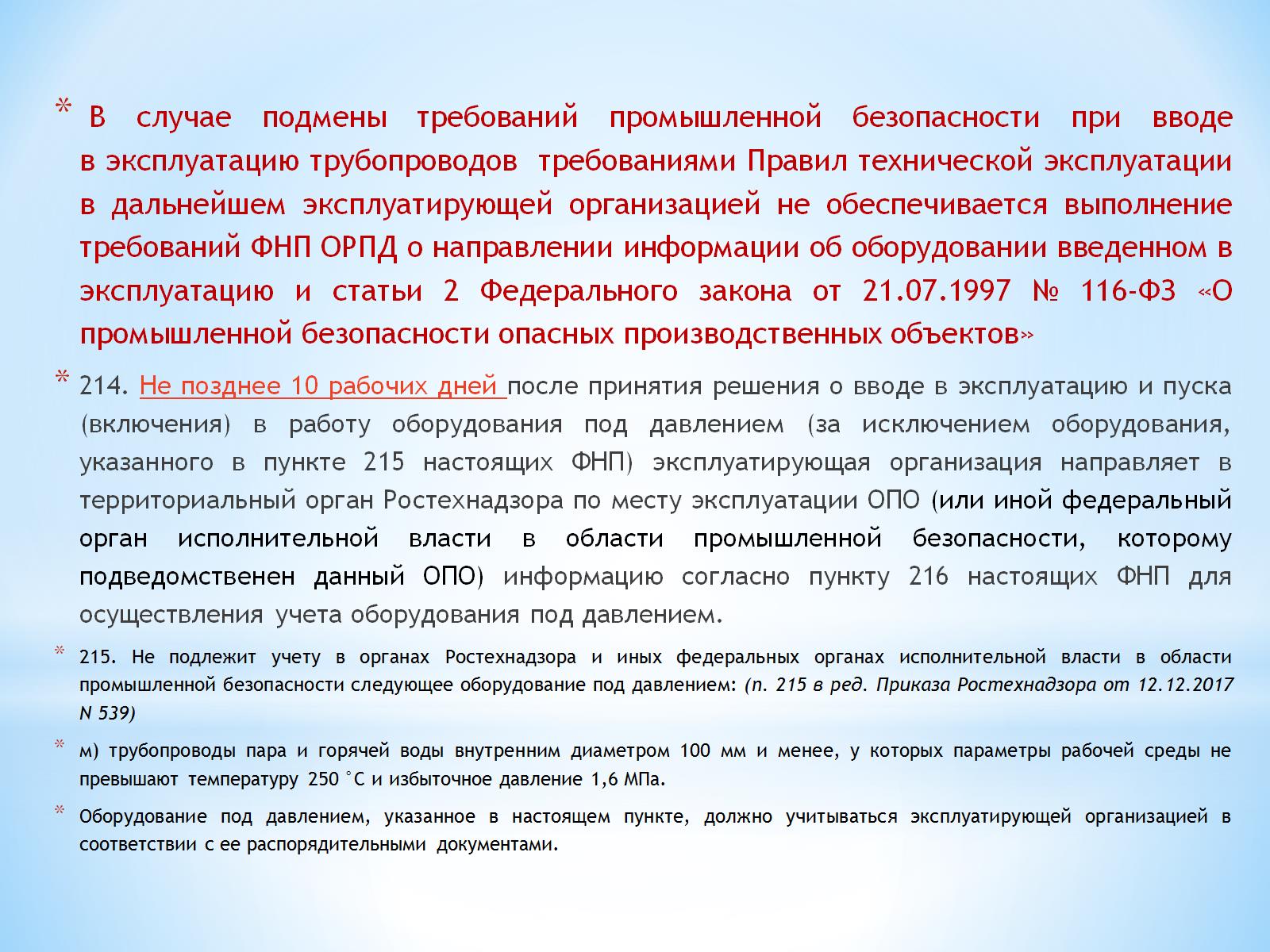 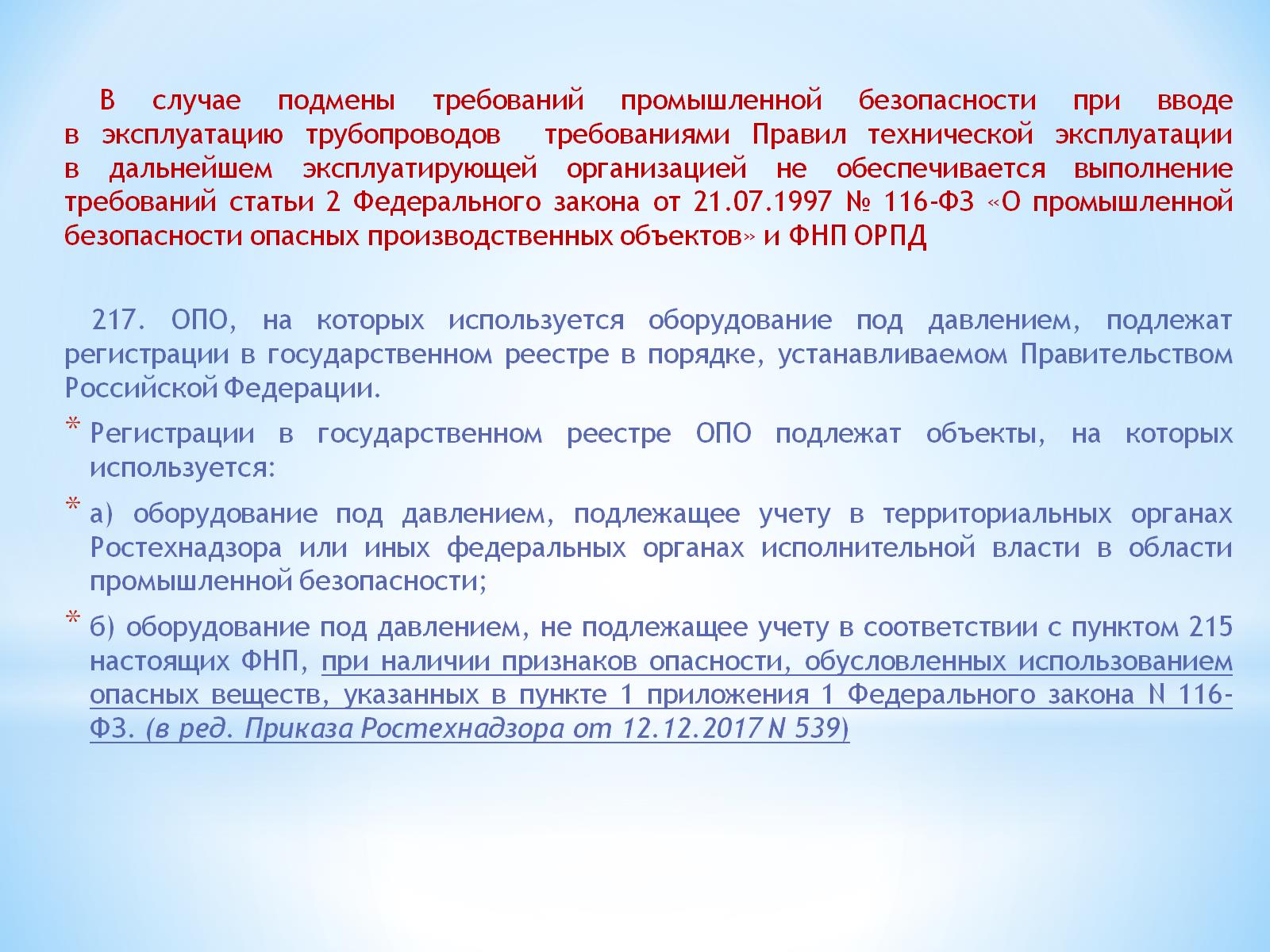 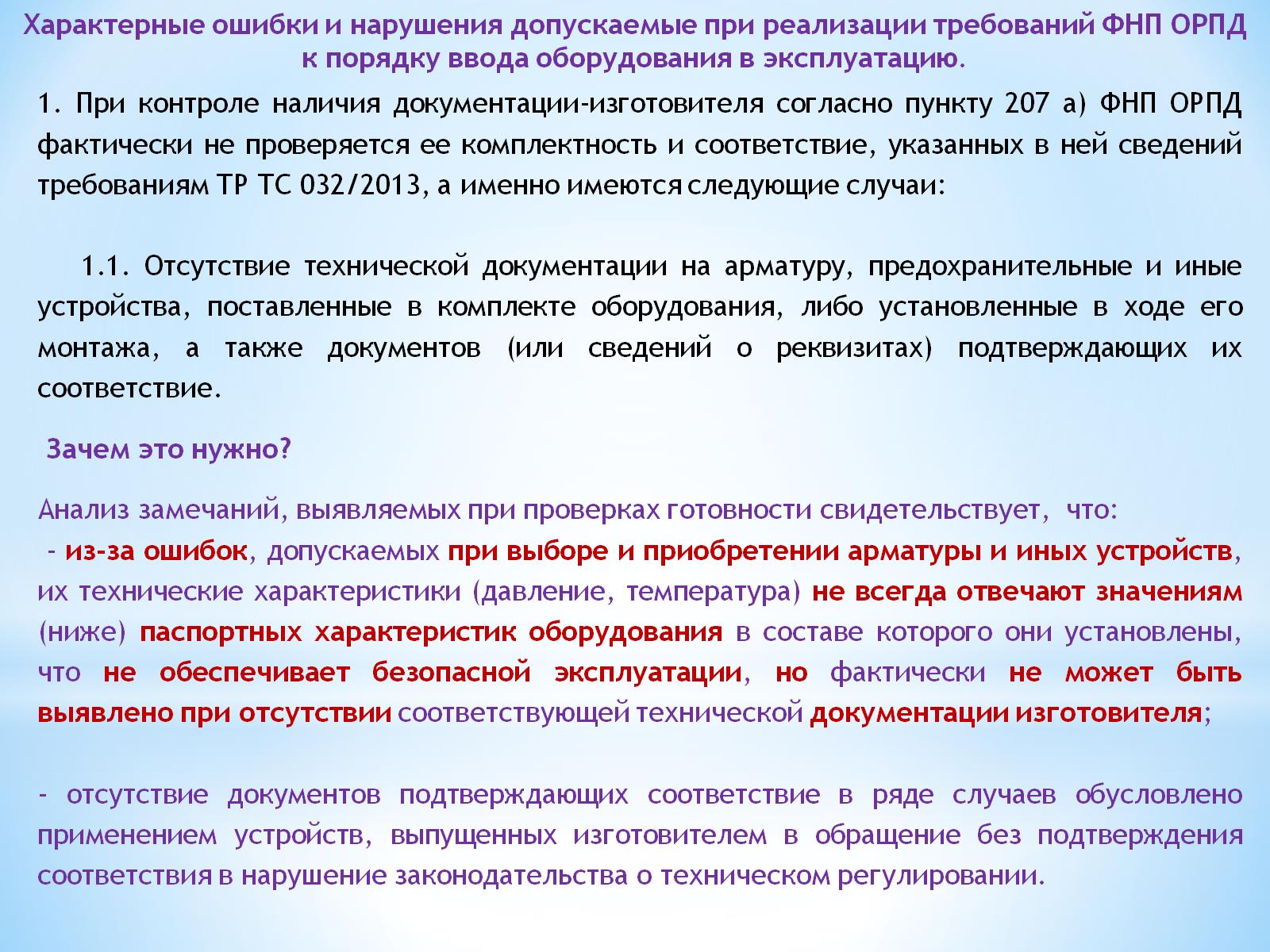 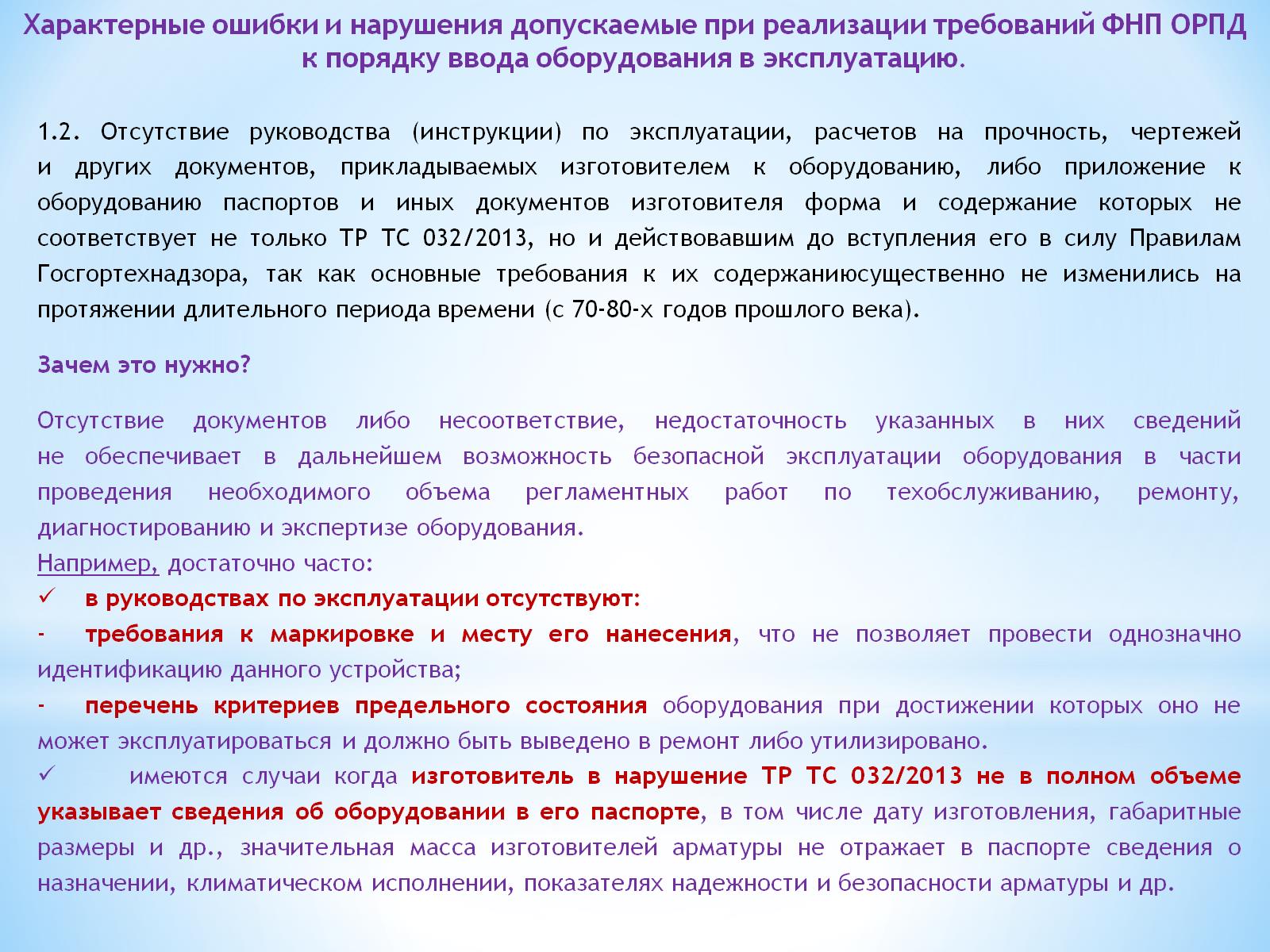 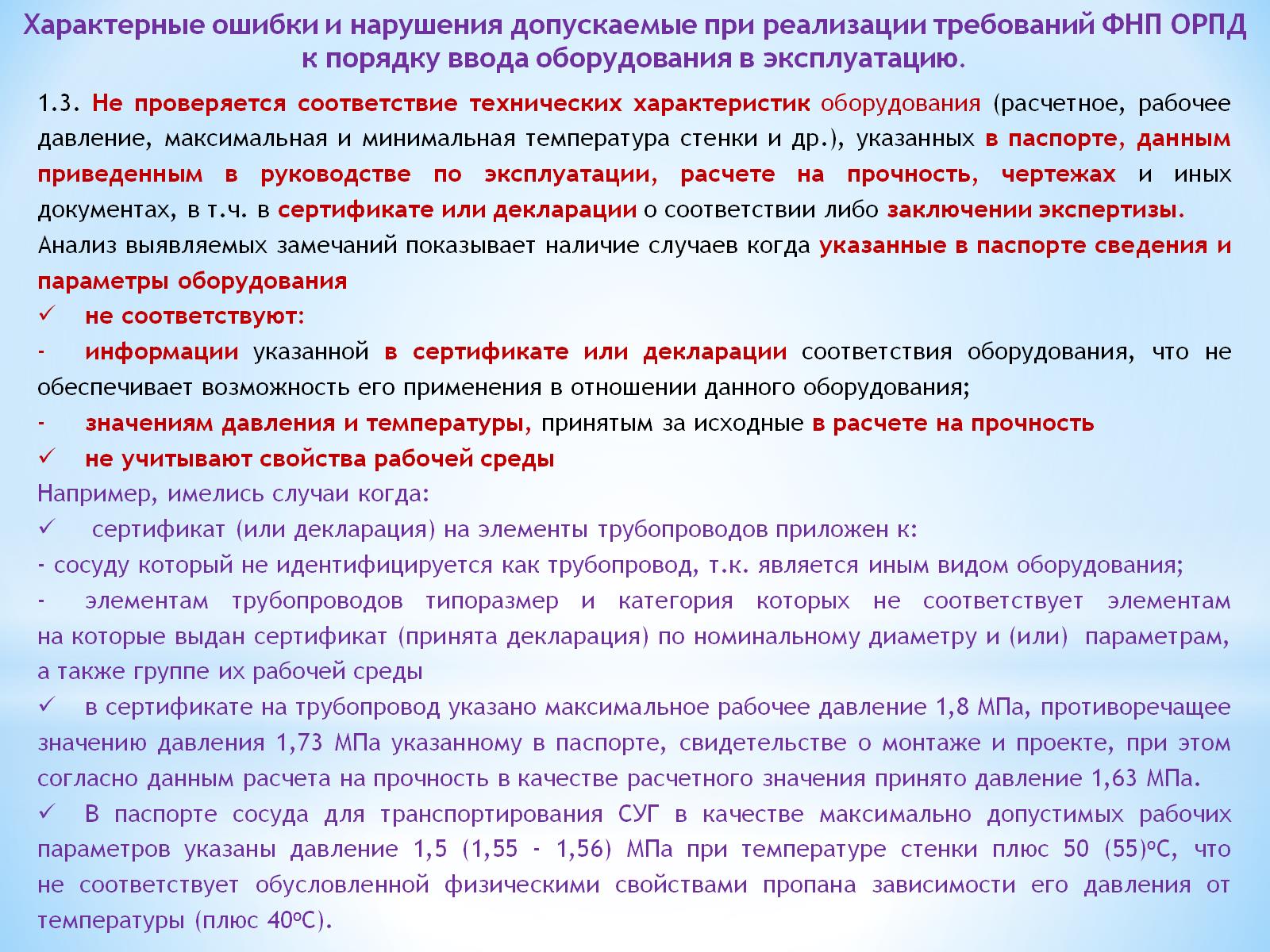 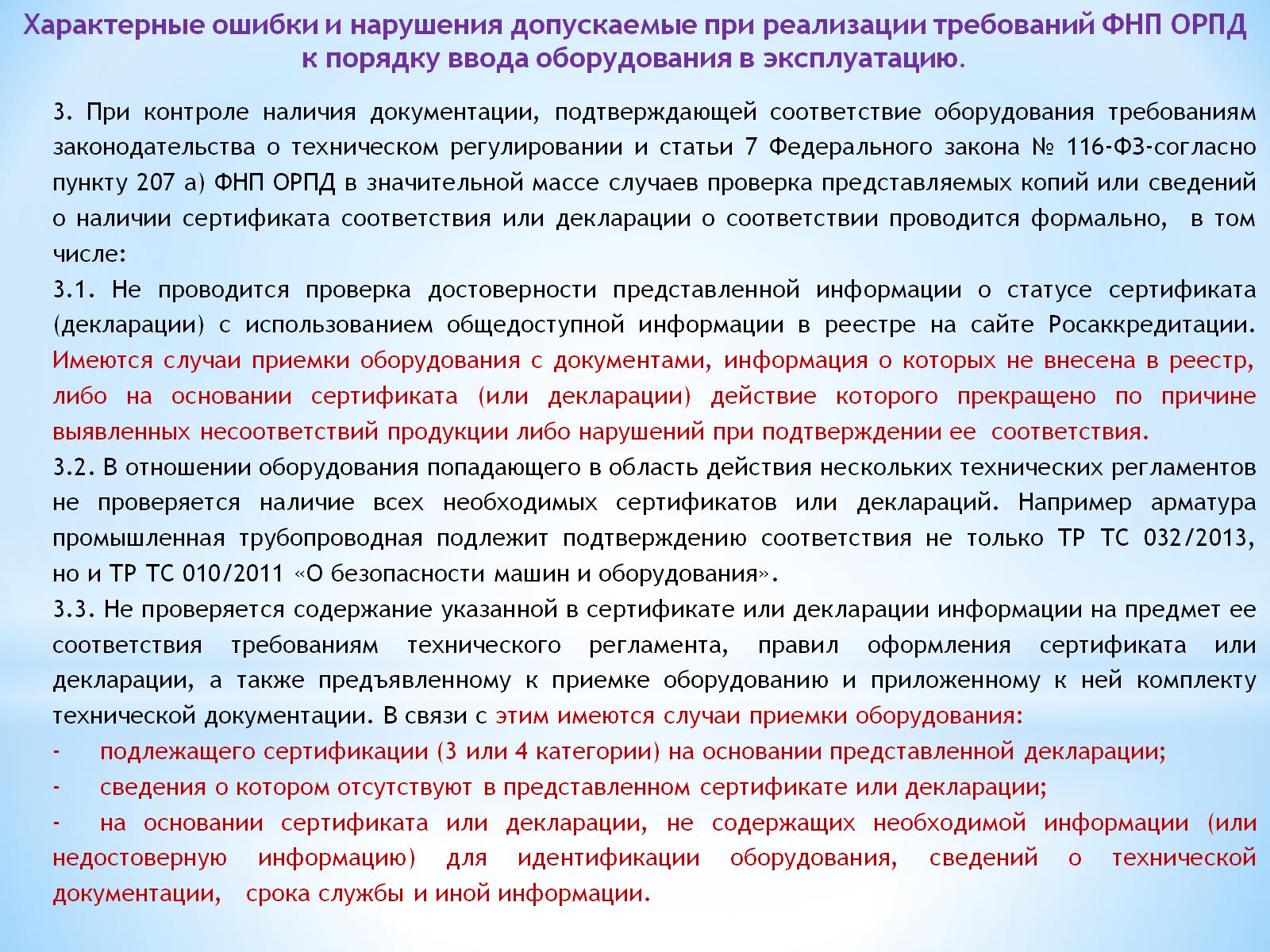 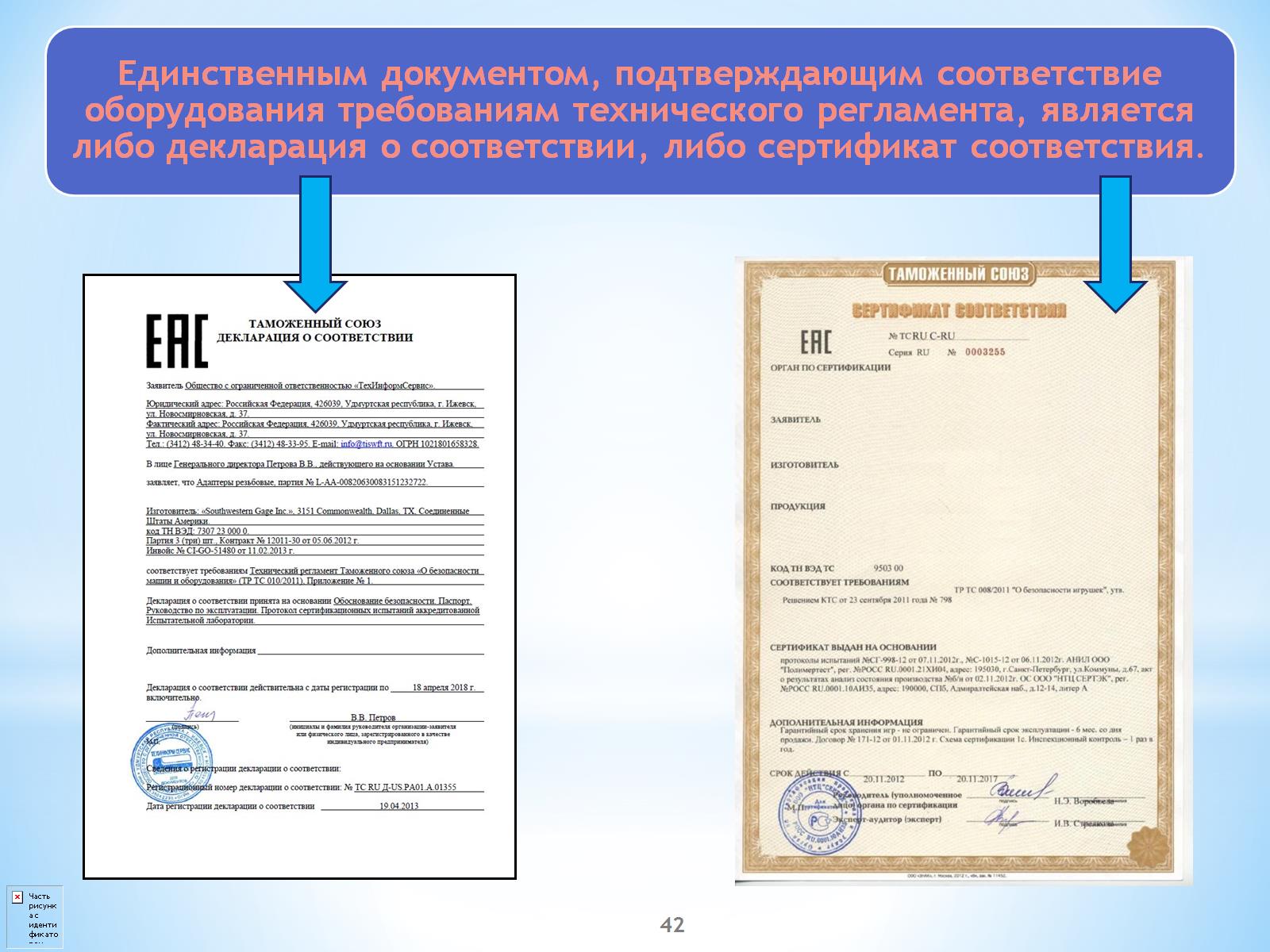 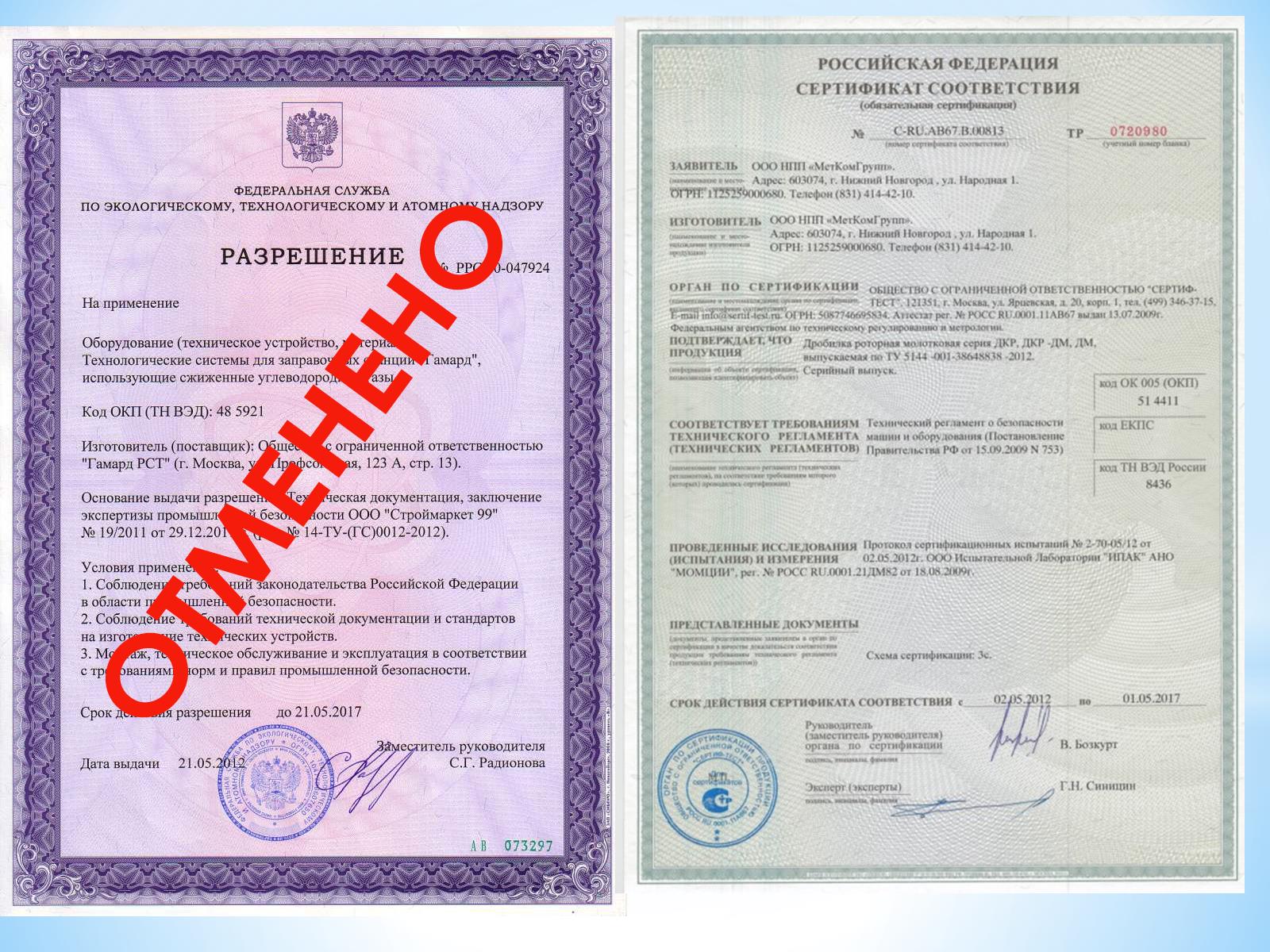 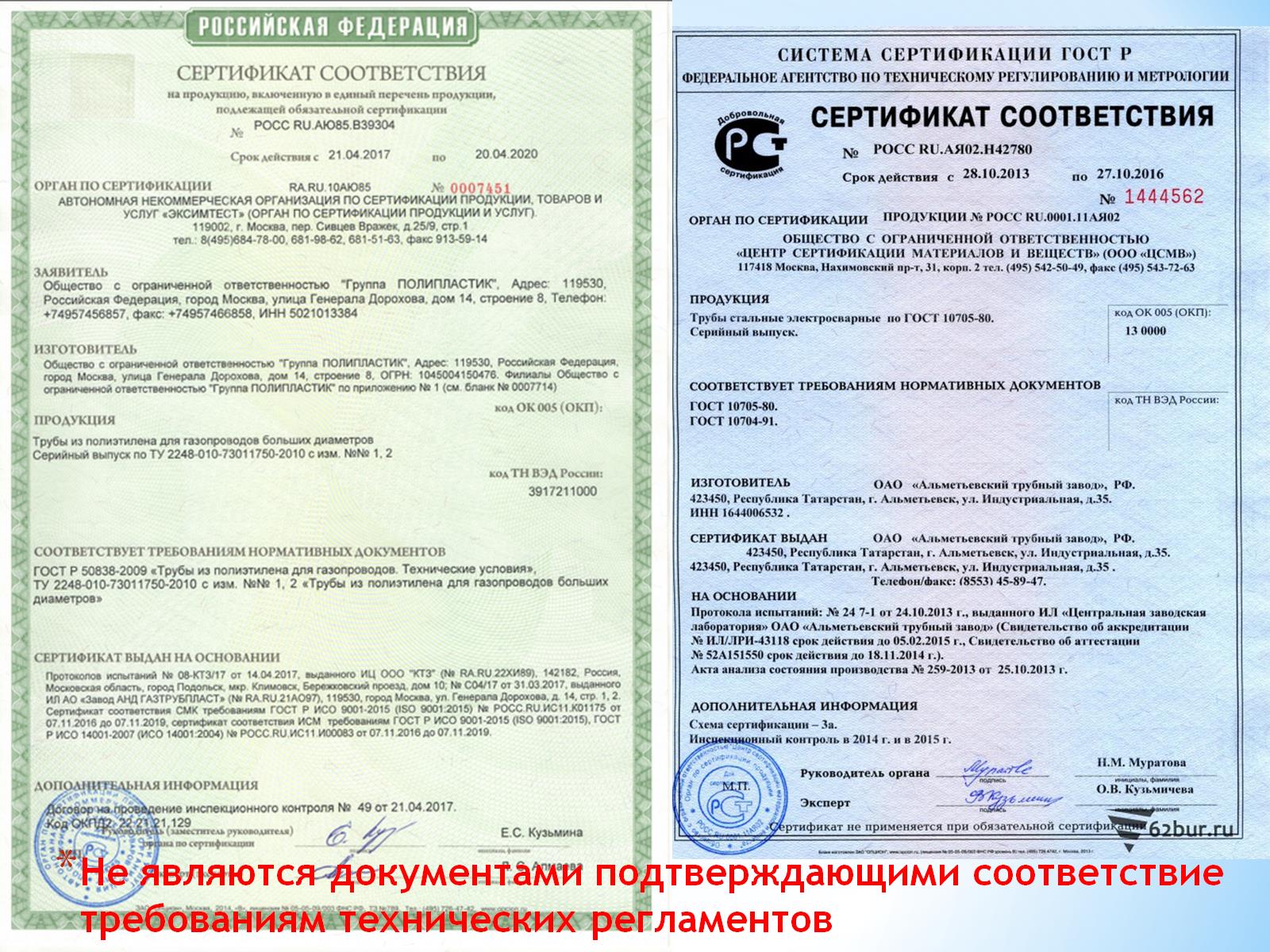 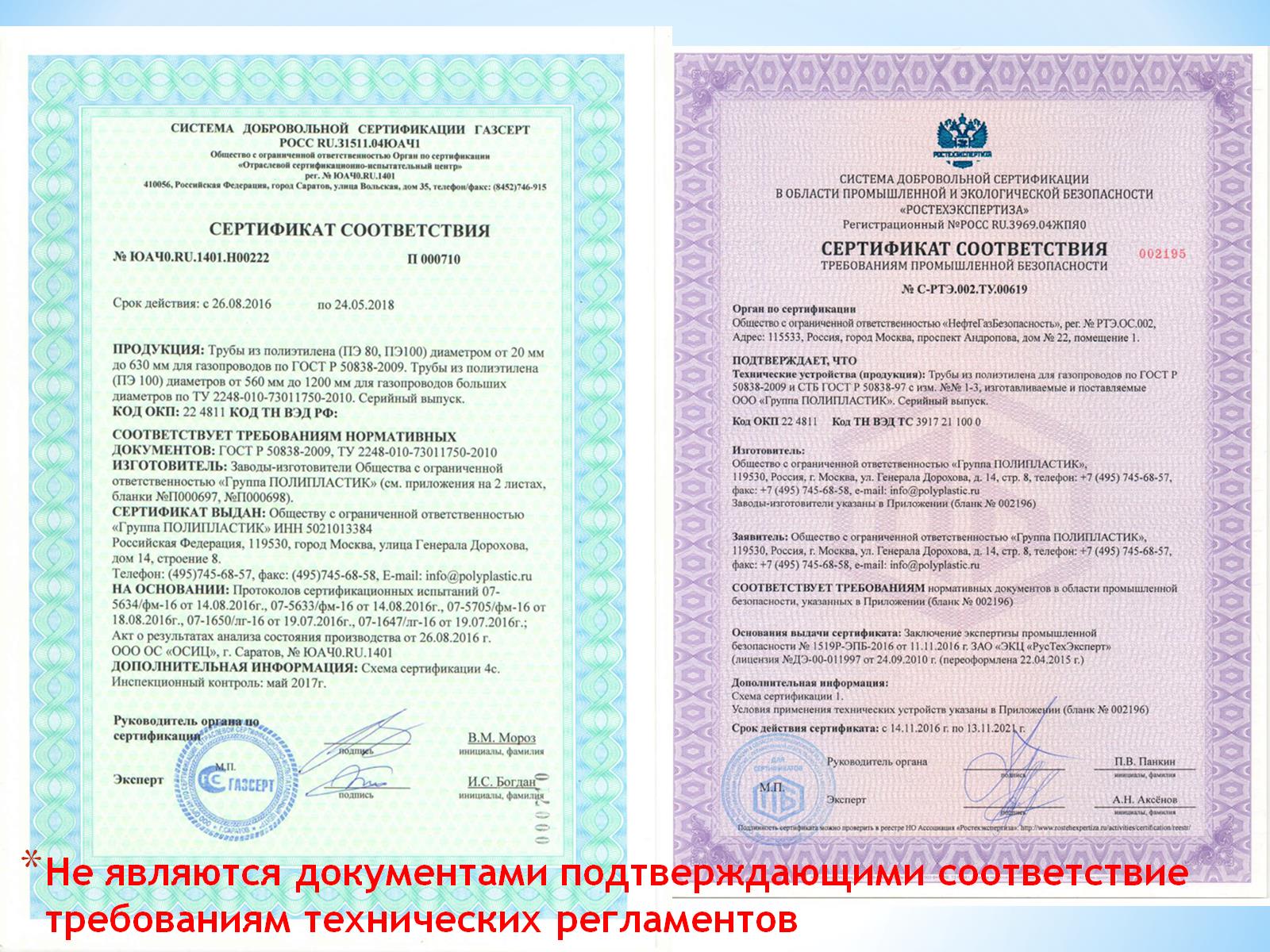 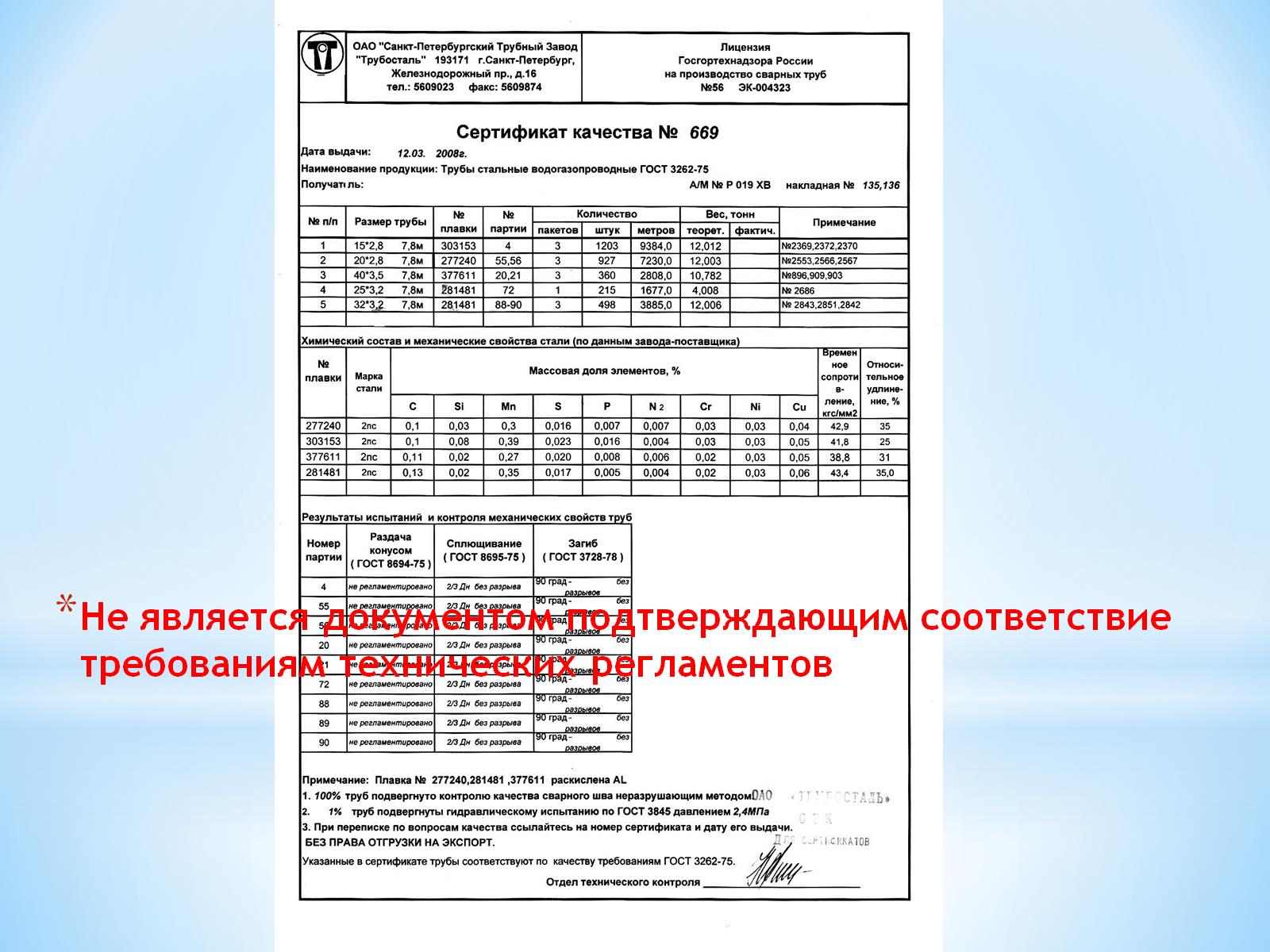 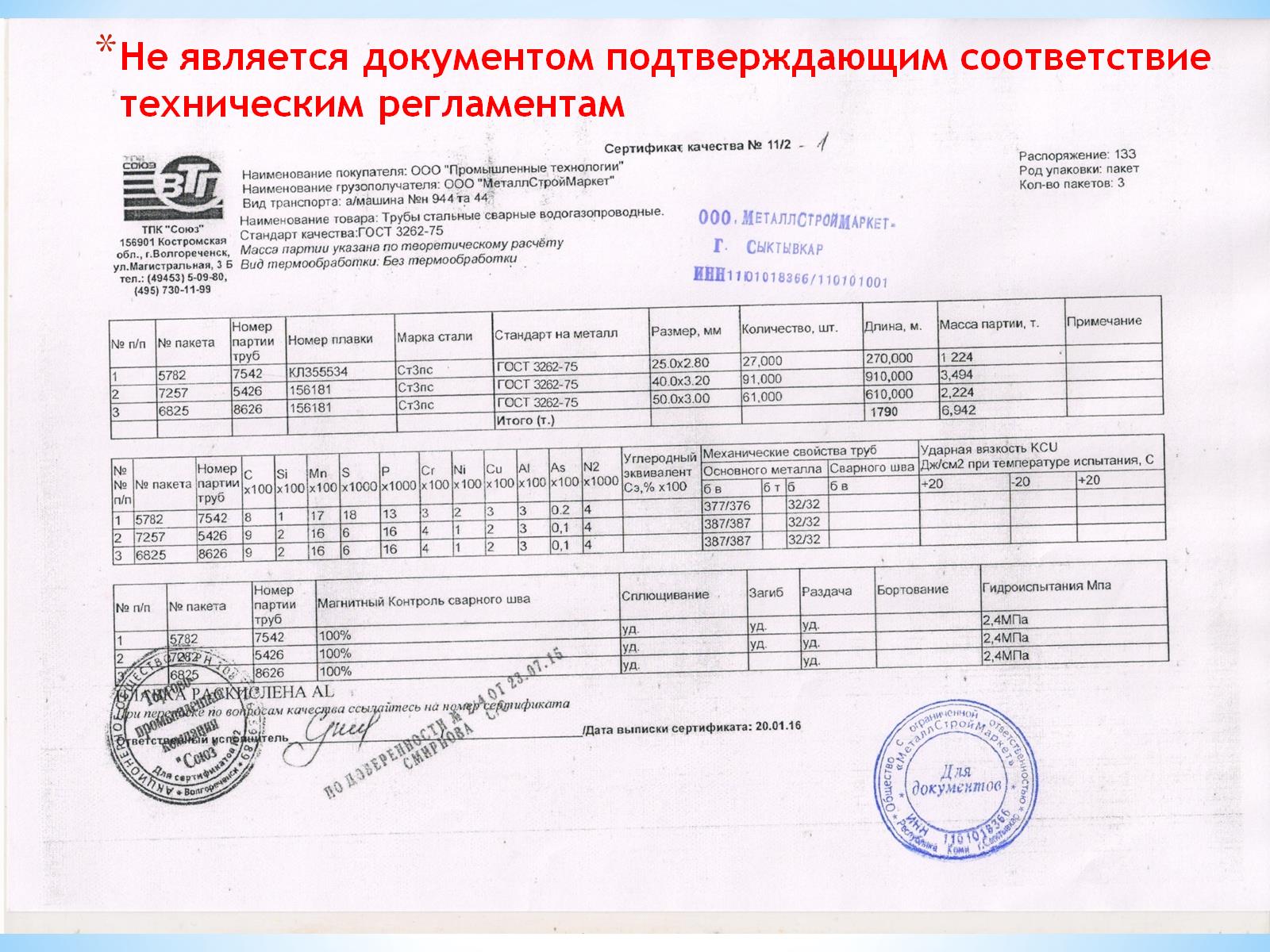 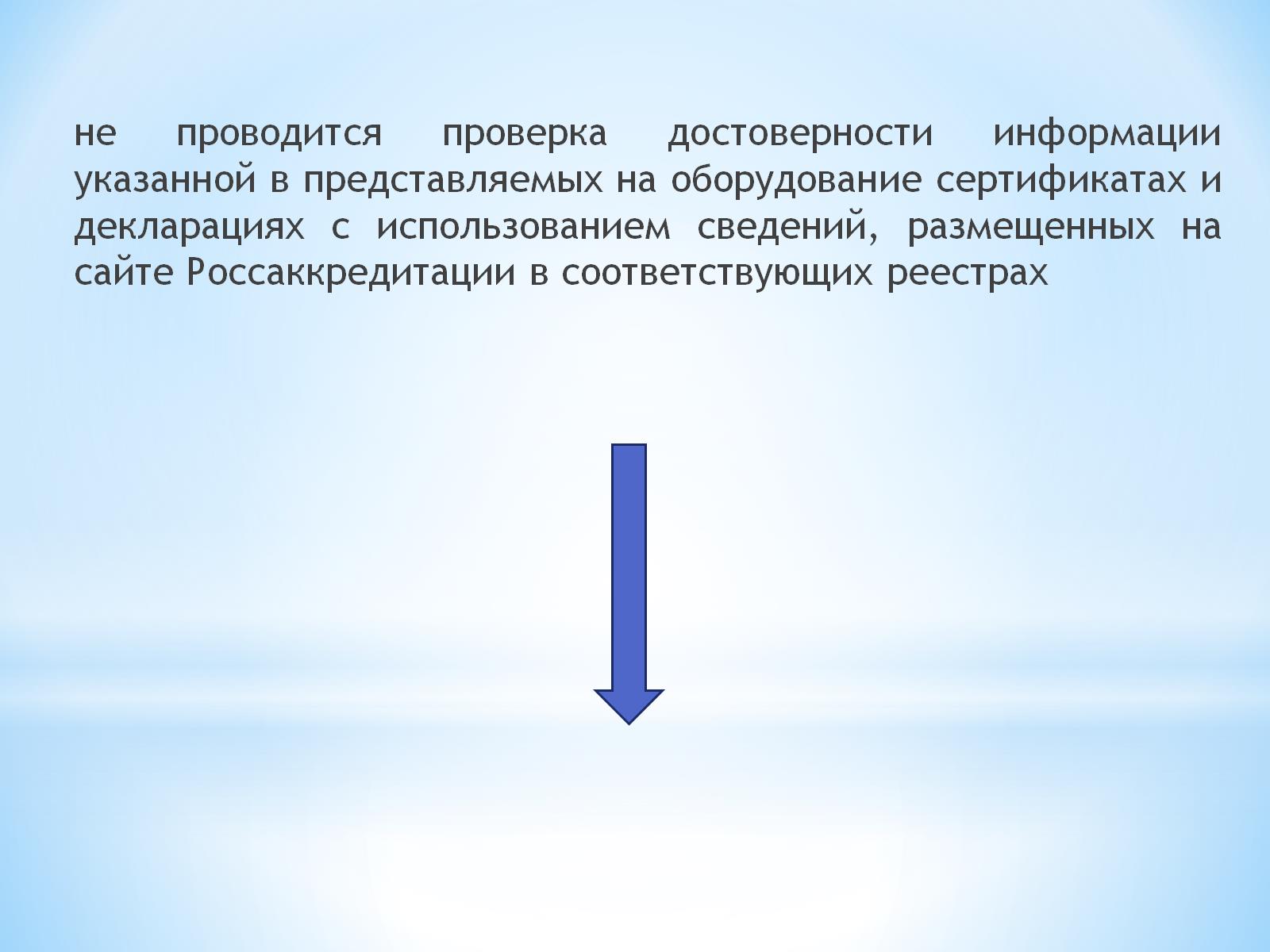 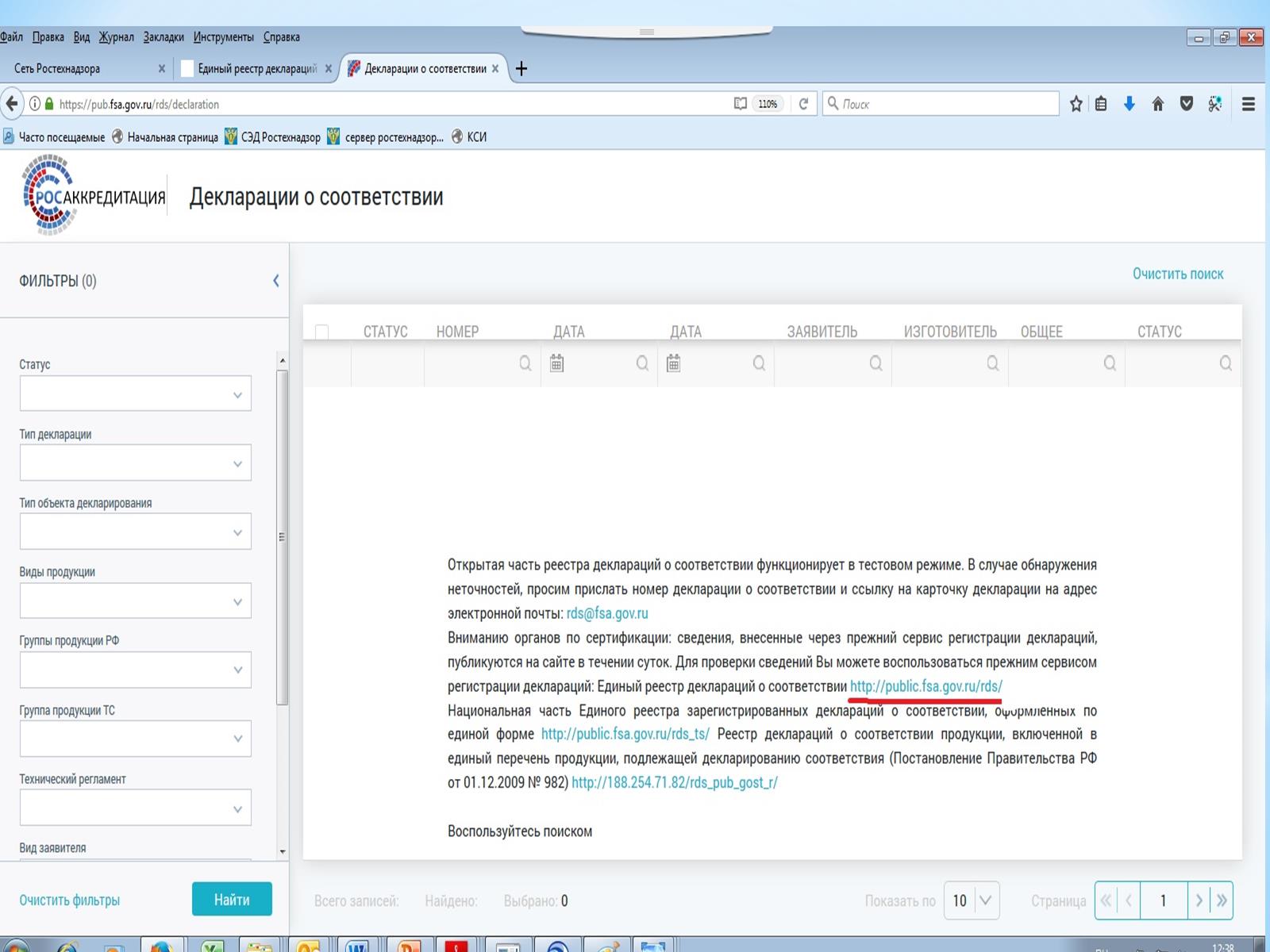 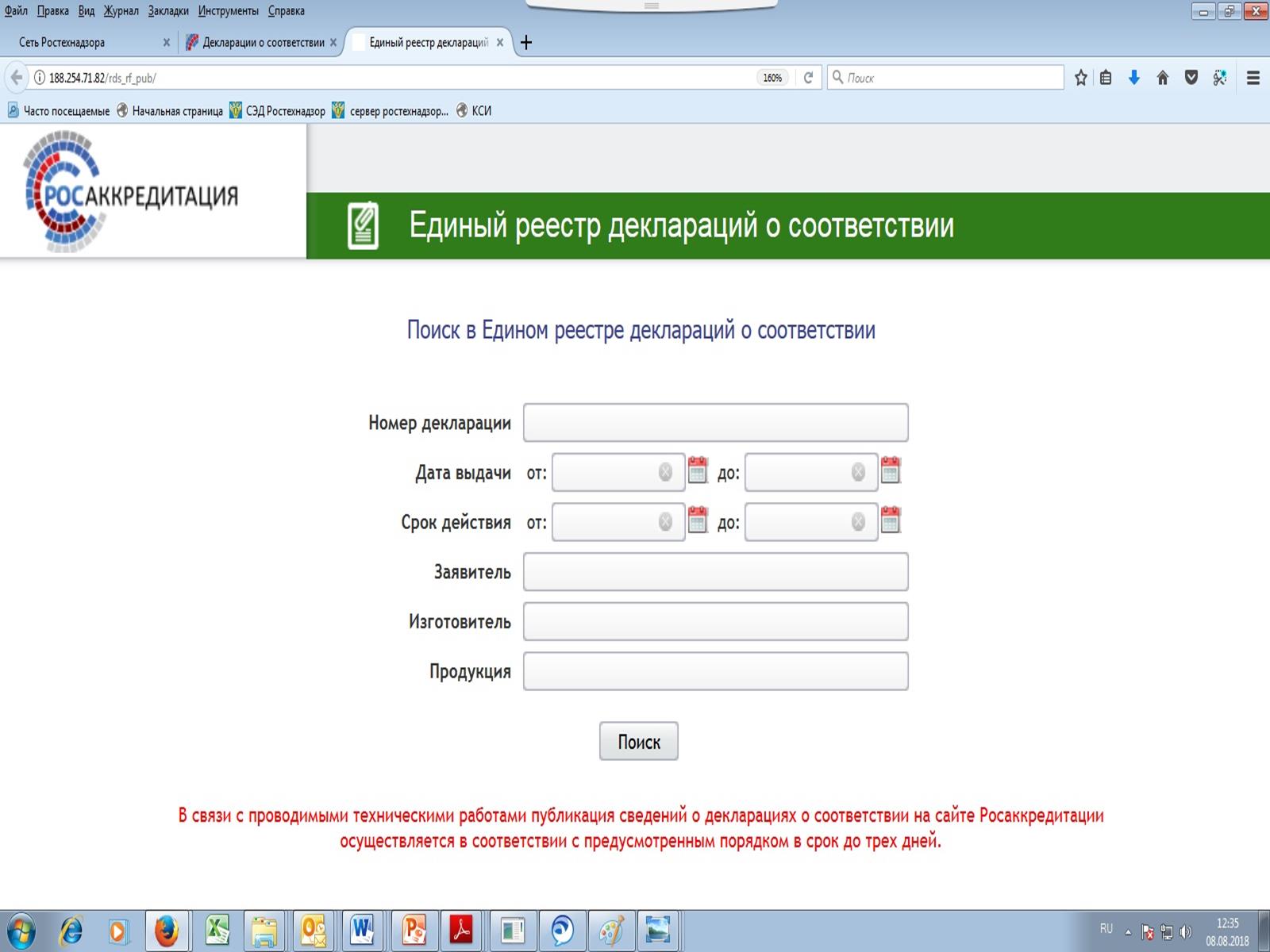 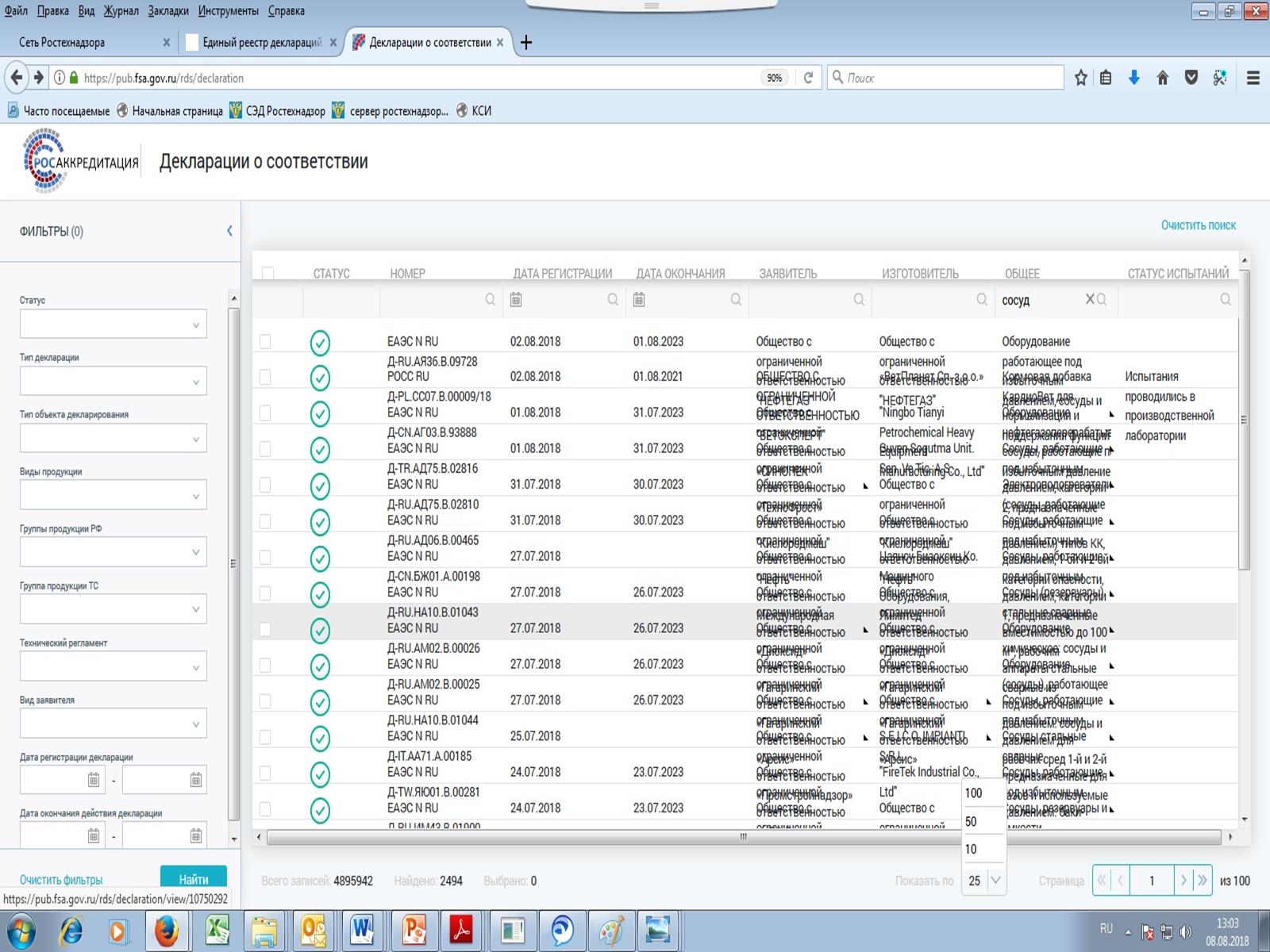 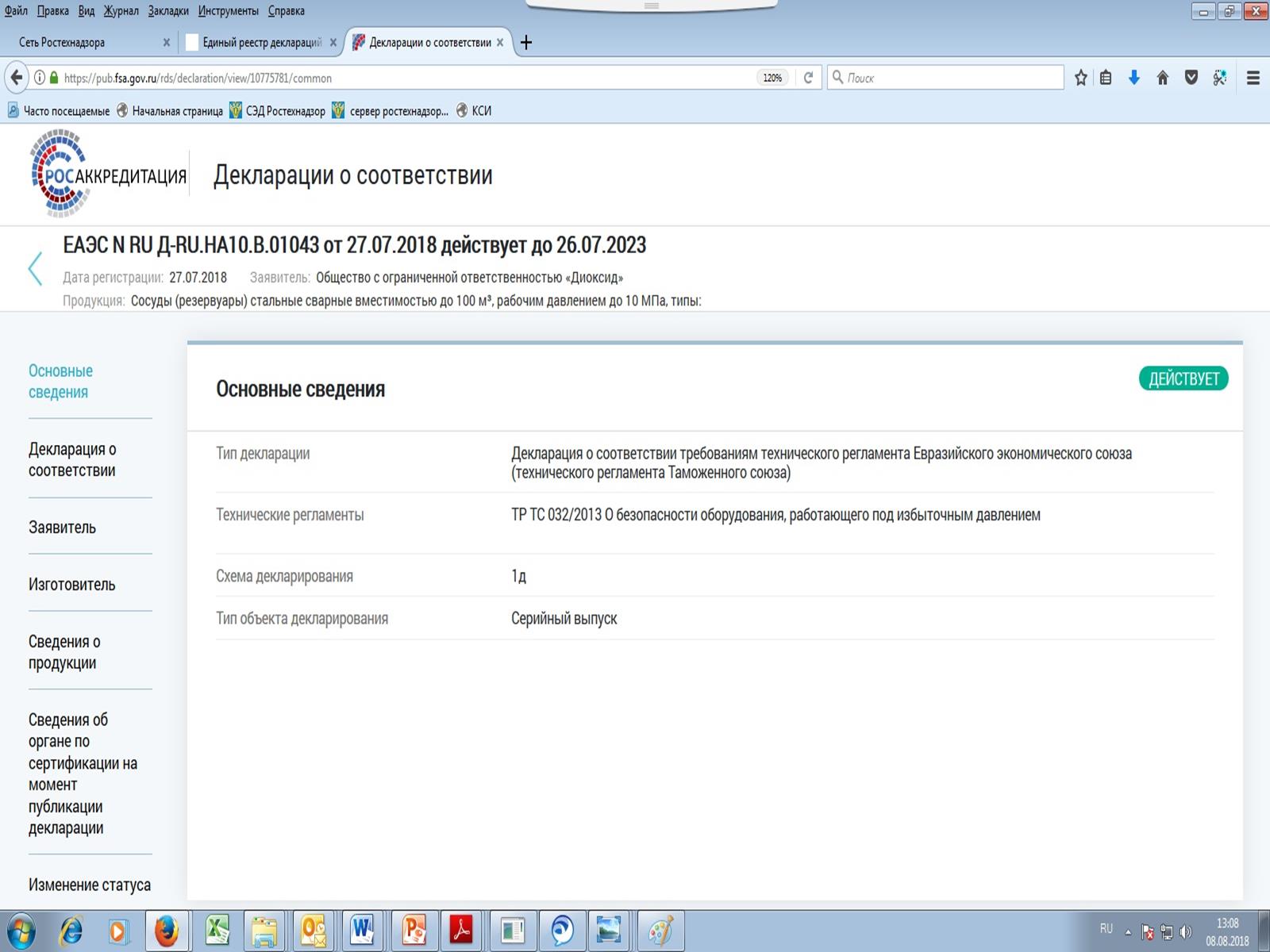 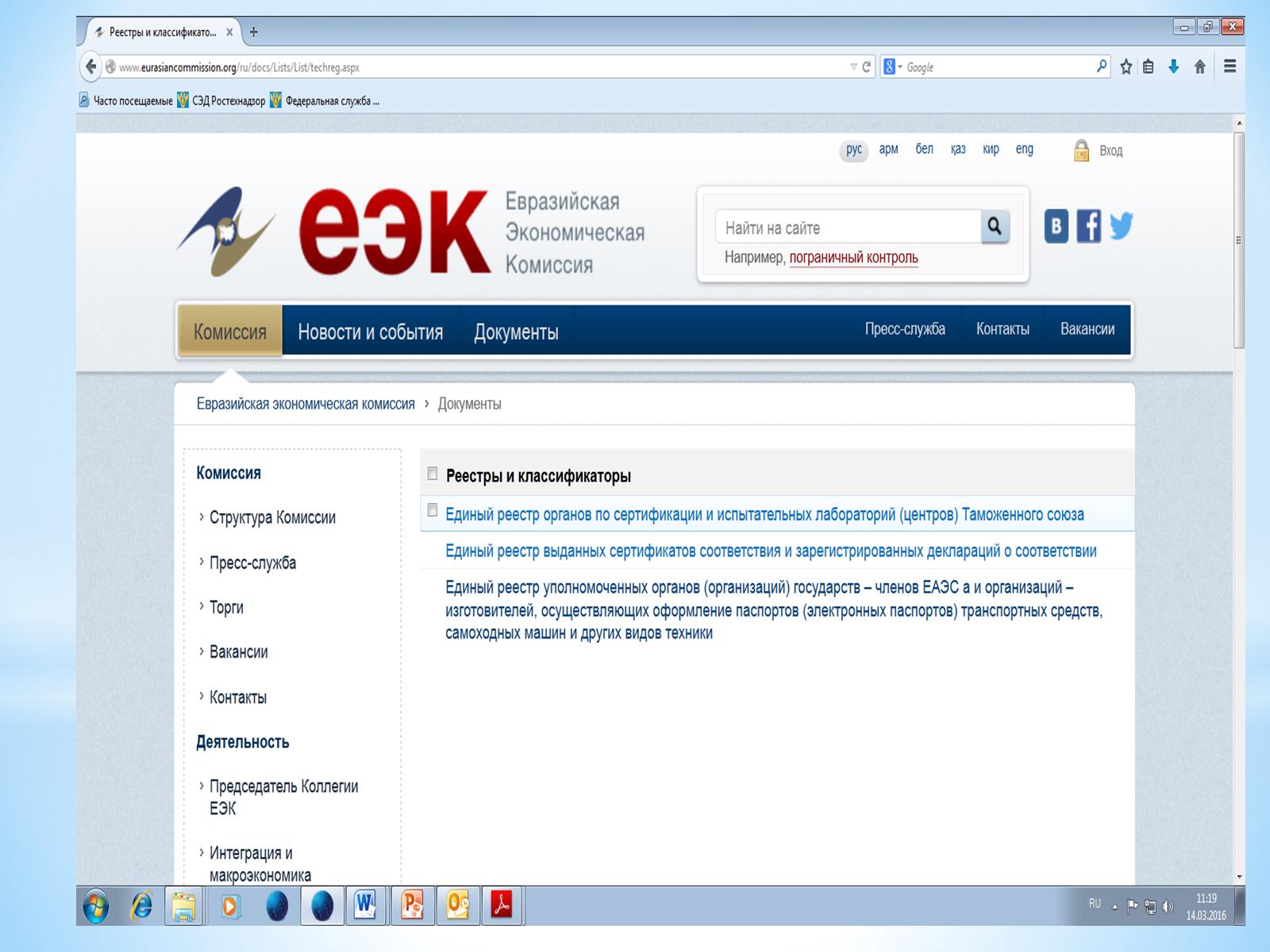 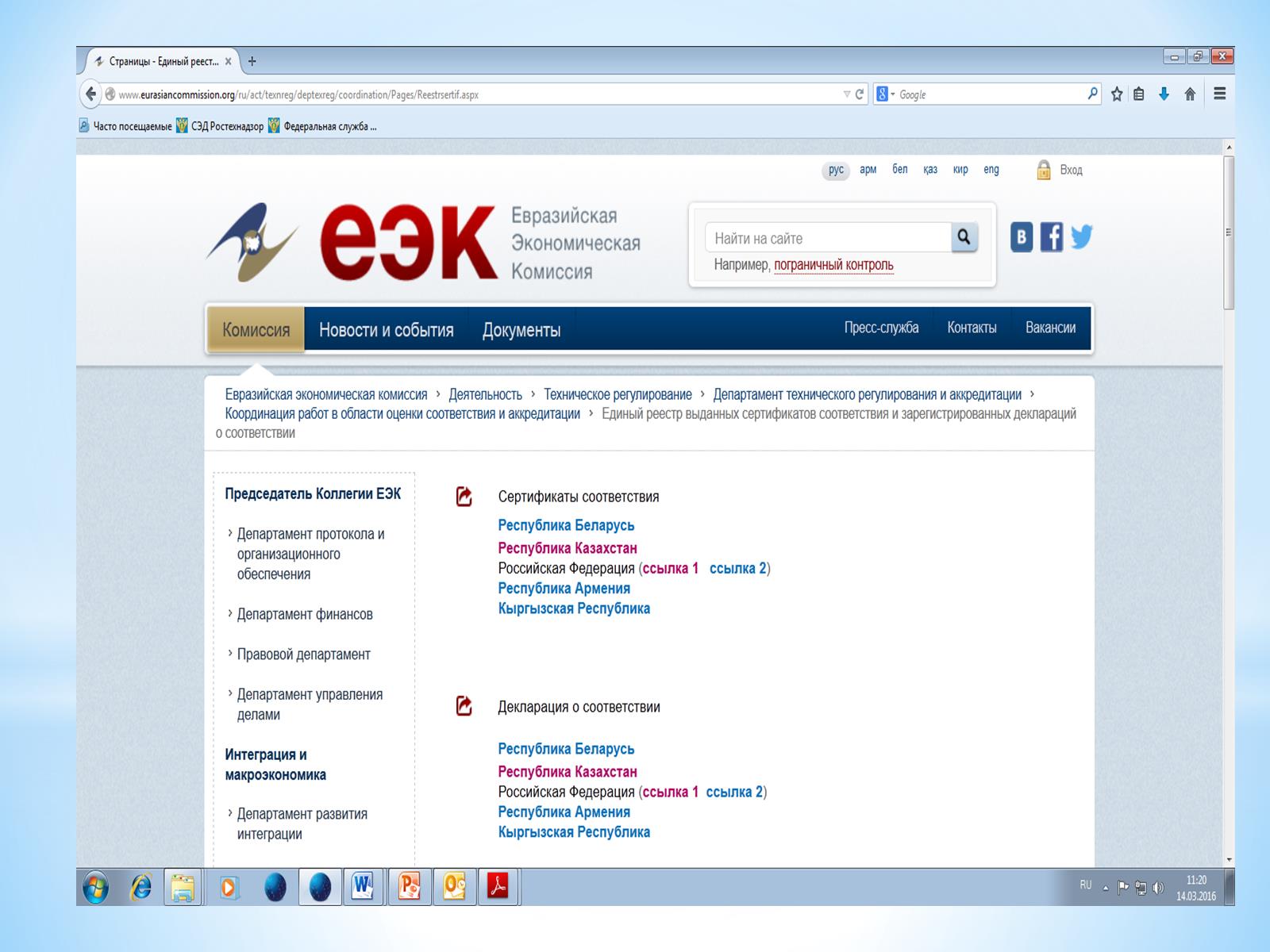 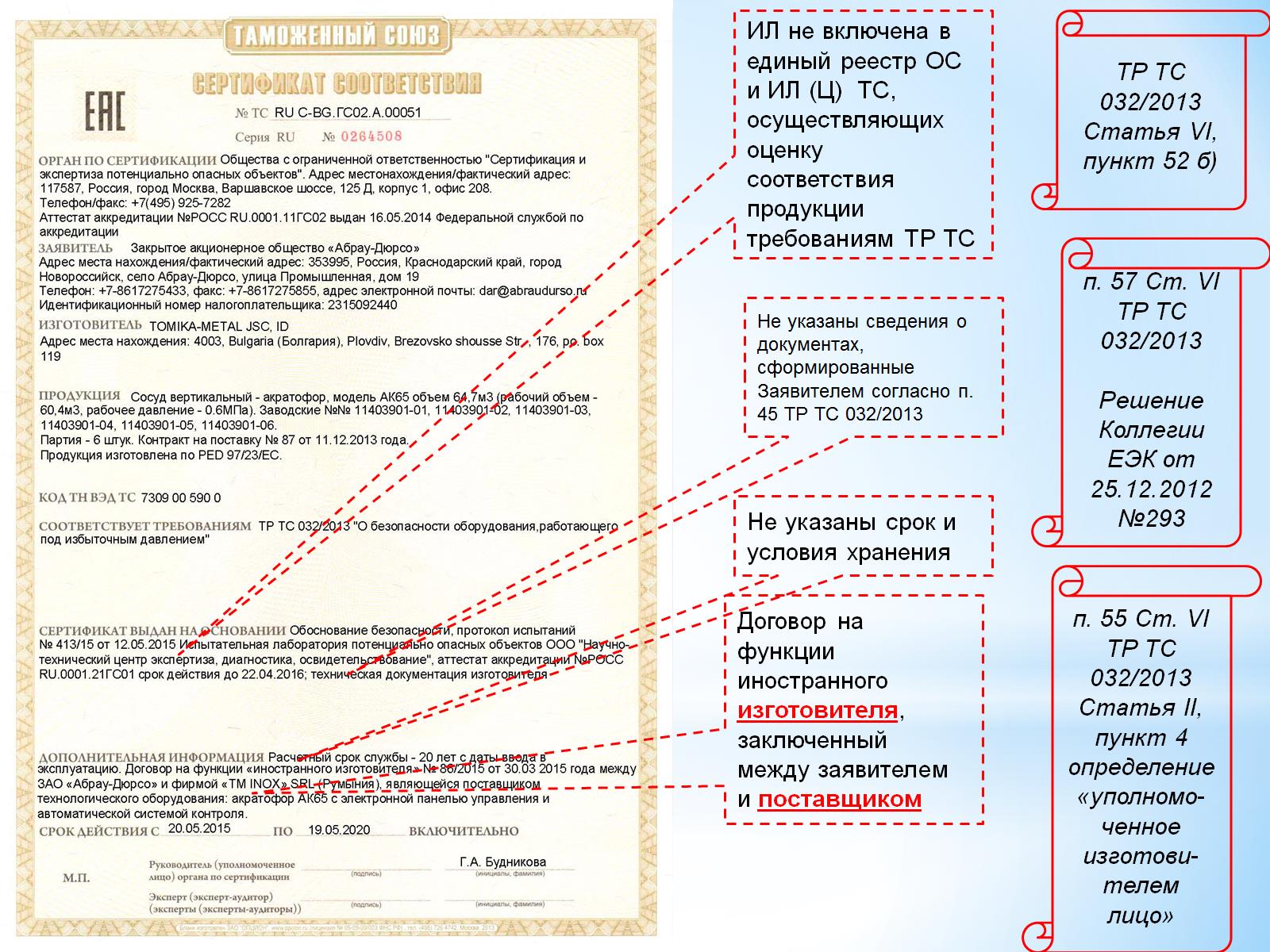 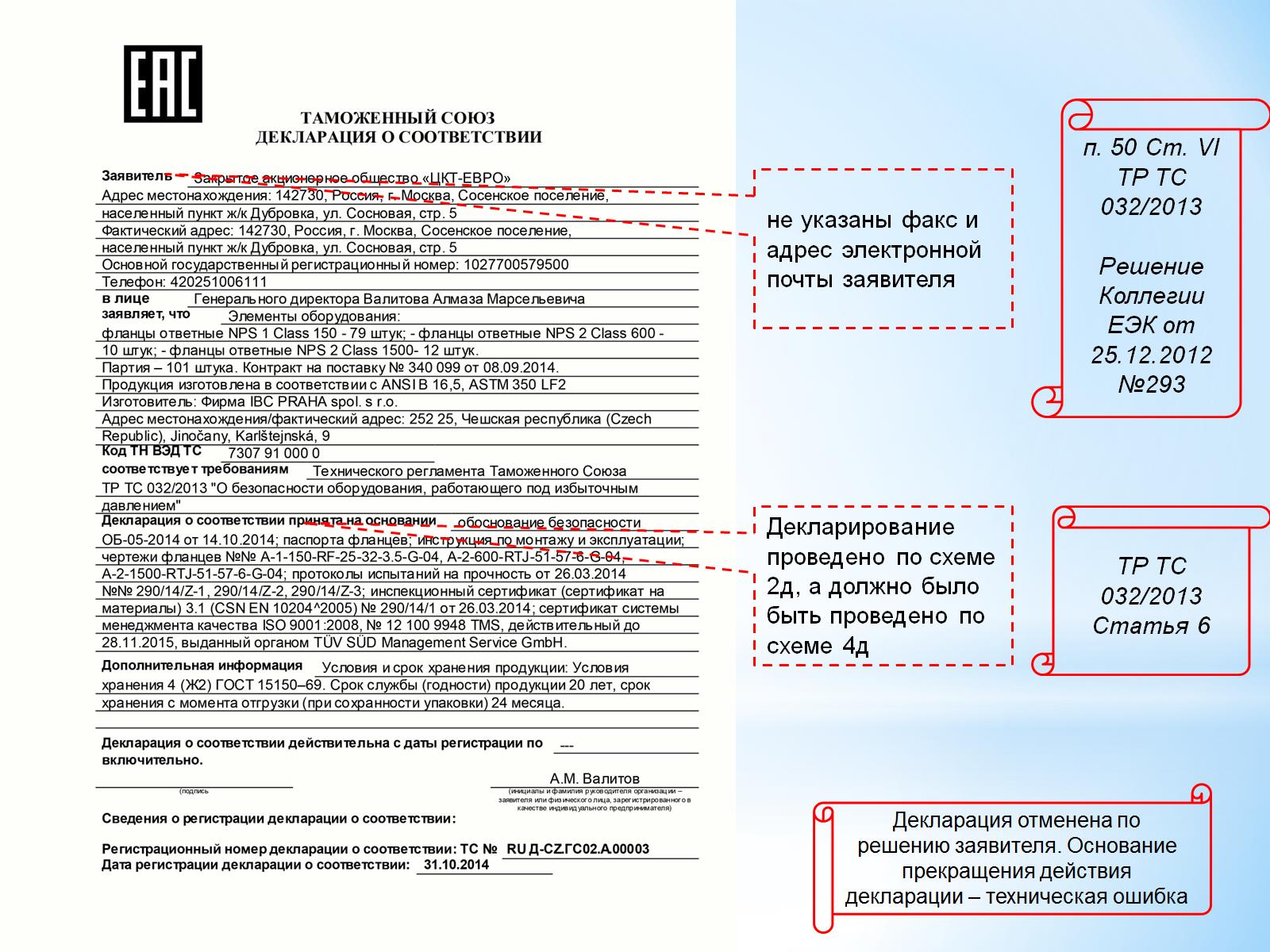 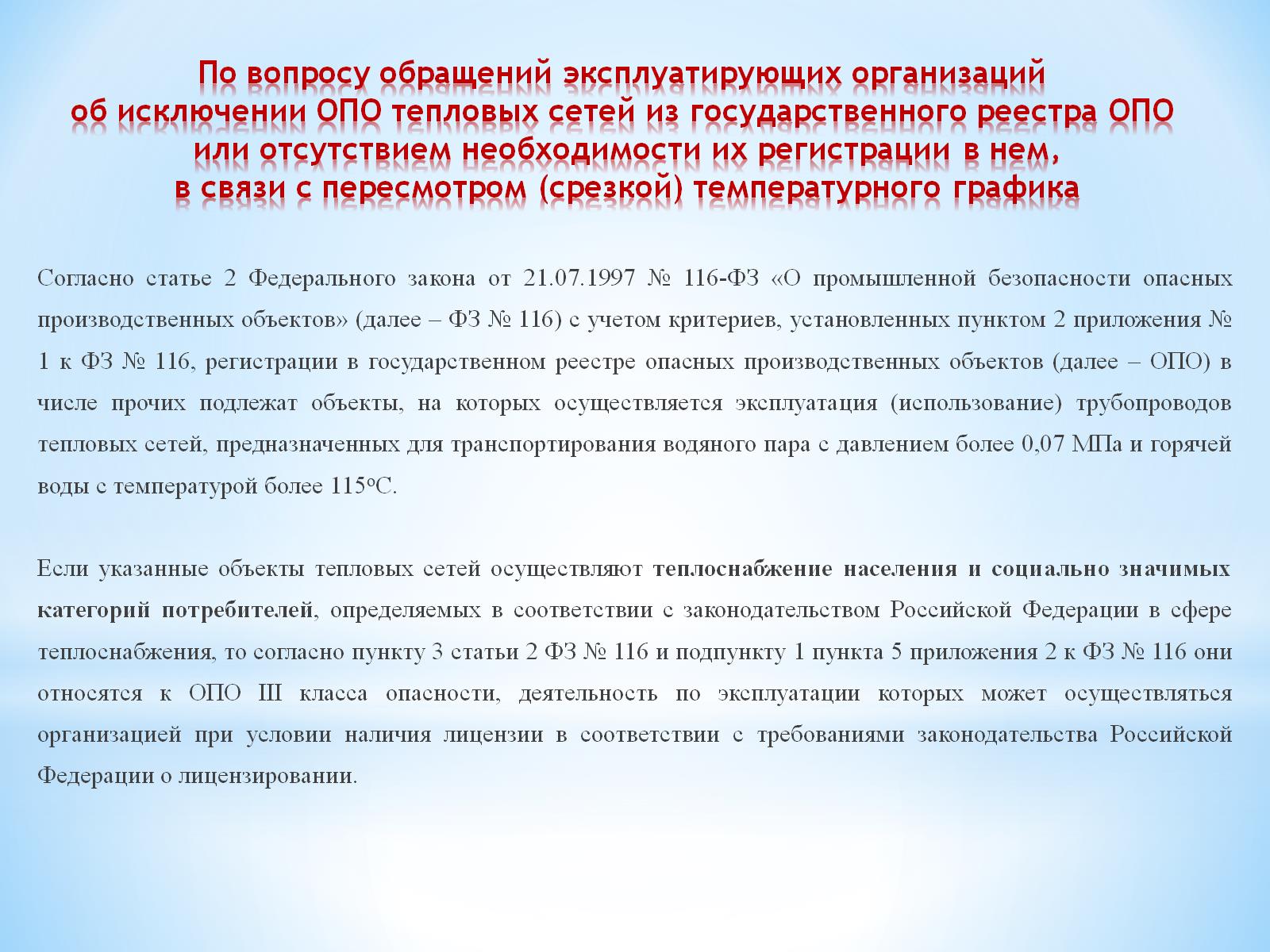 По вопросу обращений эксплуатирующих организацийоб исключении ОПО тепловых сетей из государственного реестра ОПО или отсутствием необходимости их регистрации в нем, в связи с пересмотром (срезкой) температурного графика
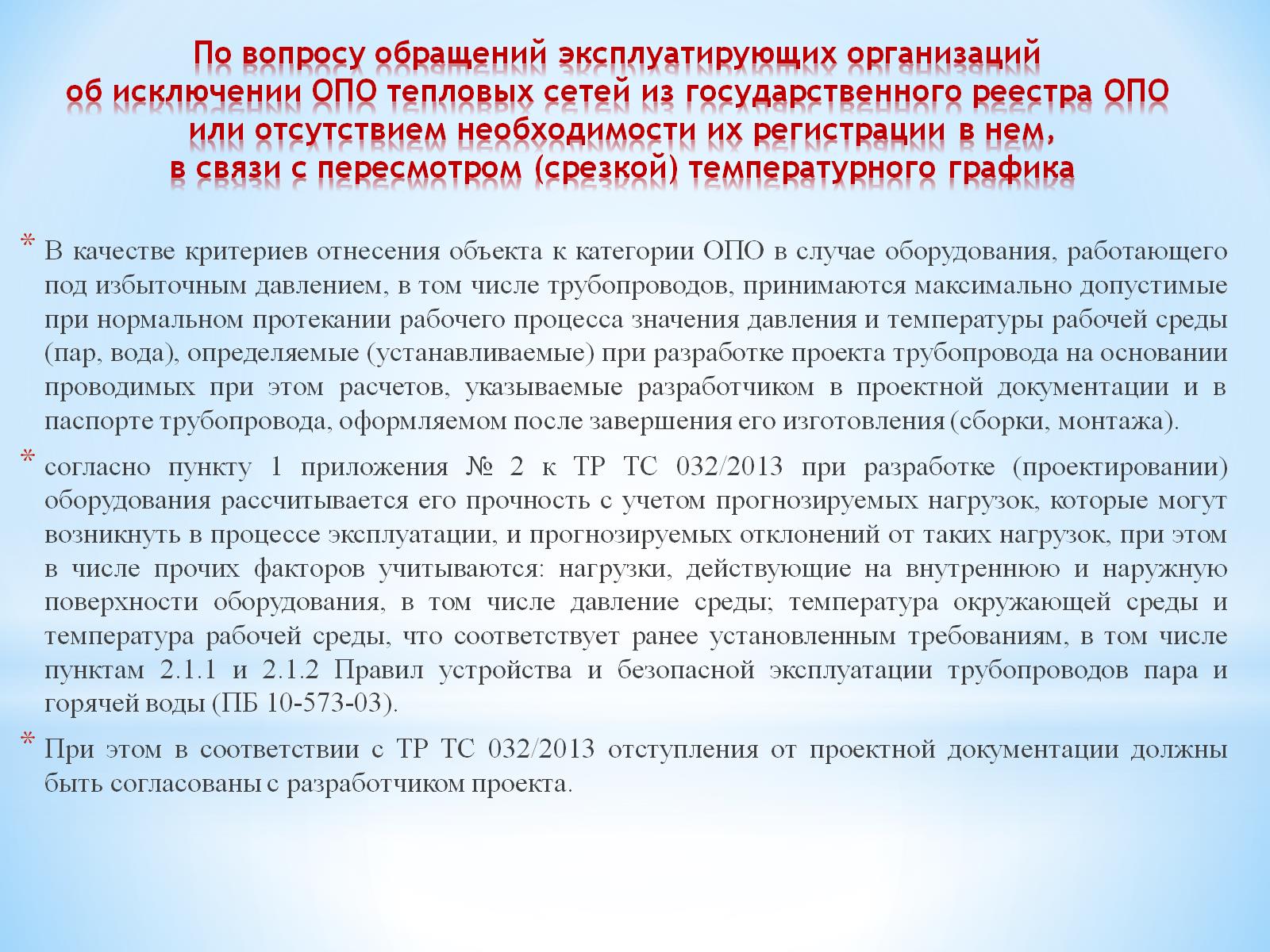 По вопросу обращений эксплуатирующих организацийоб исключении ОПО тепловых сетей из государственного реестра ОПО или отсутствием необходимости их регистрации в нем, в связи с пересмотром (срезкой) температурного графика
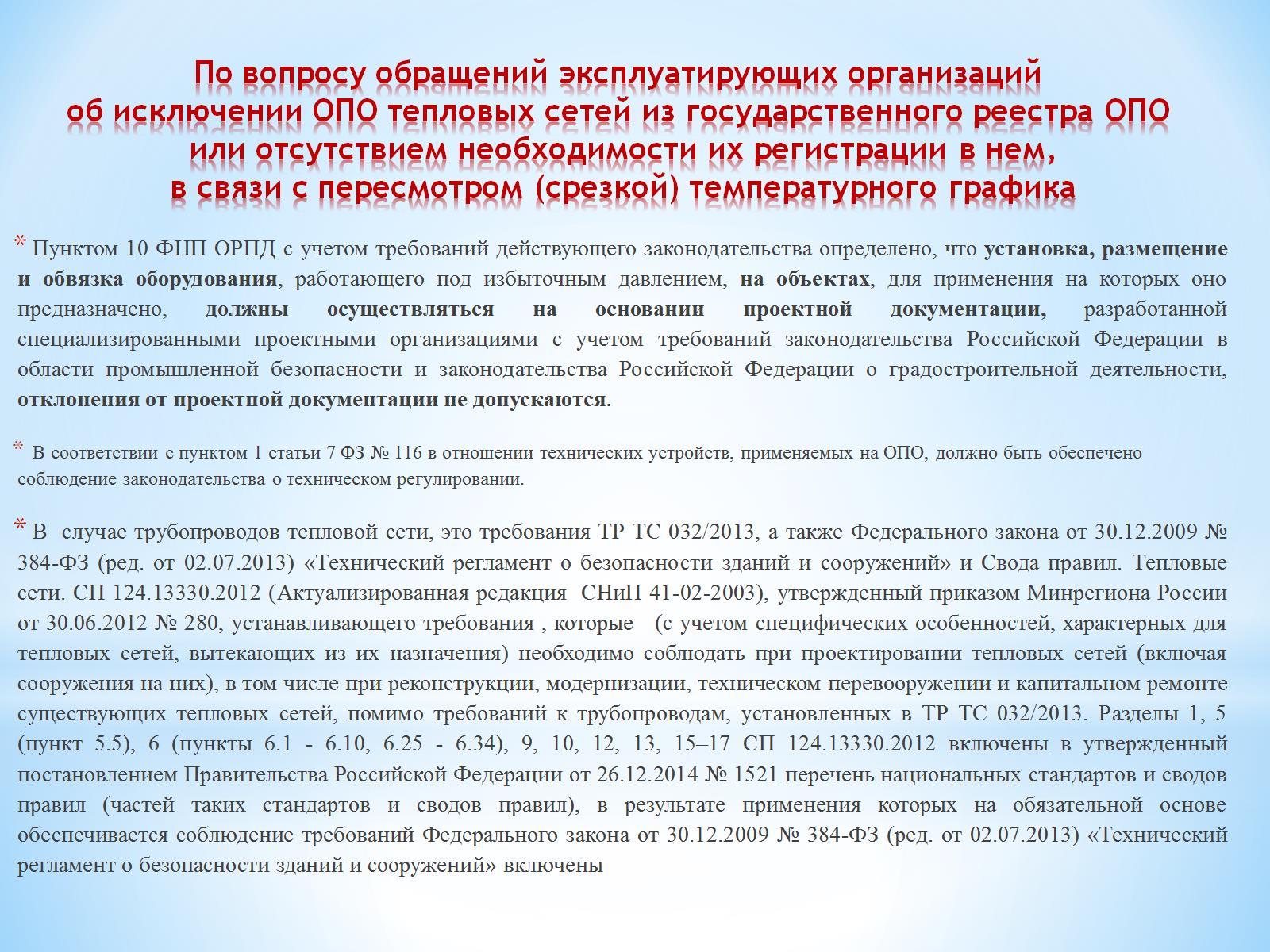 По вопросу обращений эксплуатирующих организацийоб исключении ОПО тепловых сетей из государственного реестра ОПО или отсутствием необходимости их регистрации в нем, в связи с пересмотром (срезкой) температурного графика
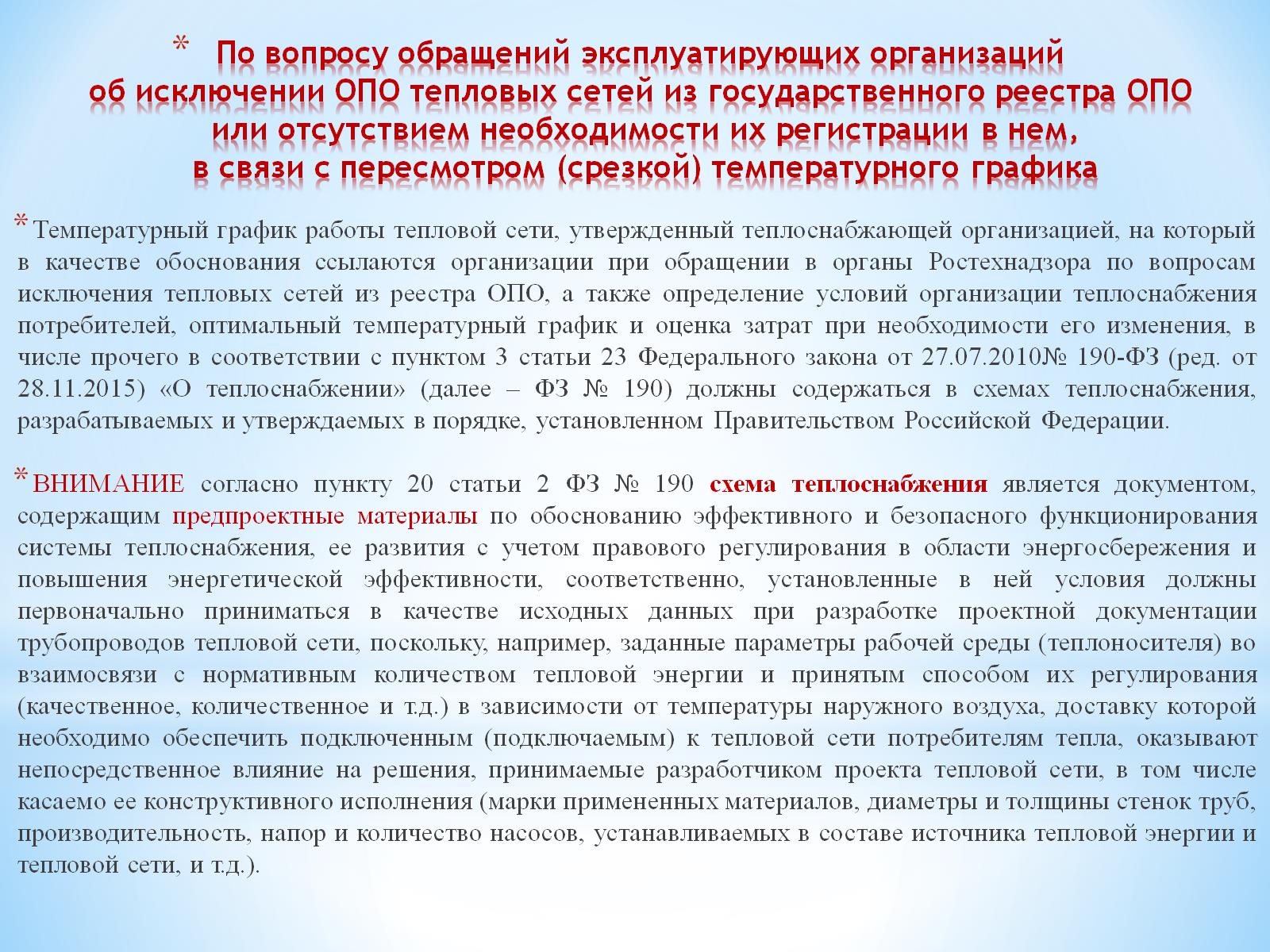 По вопросу обращений эксплуатирующих организацийоб исключении ОПО тепловых сетей из государственного реестра ОПО или отсутствием необходимости их регистрации в нем, в связи с пересмотром (срезкой) температурного графика
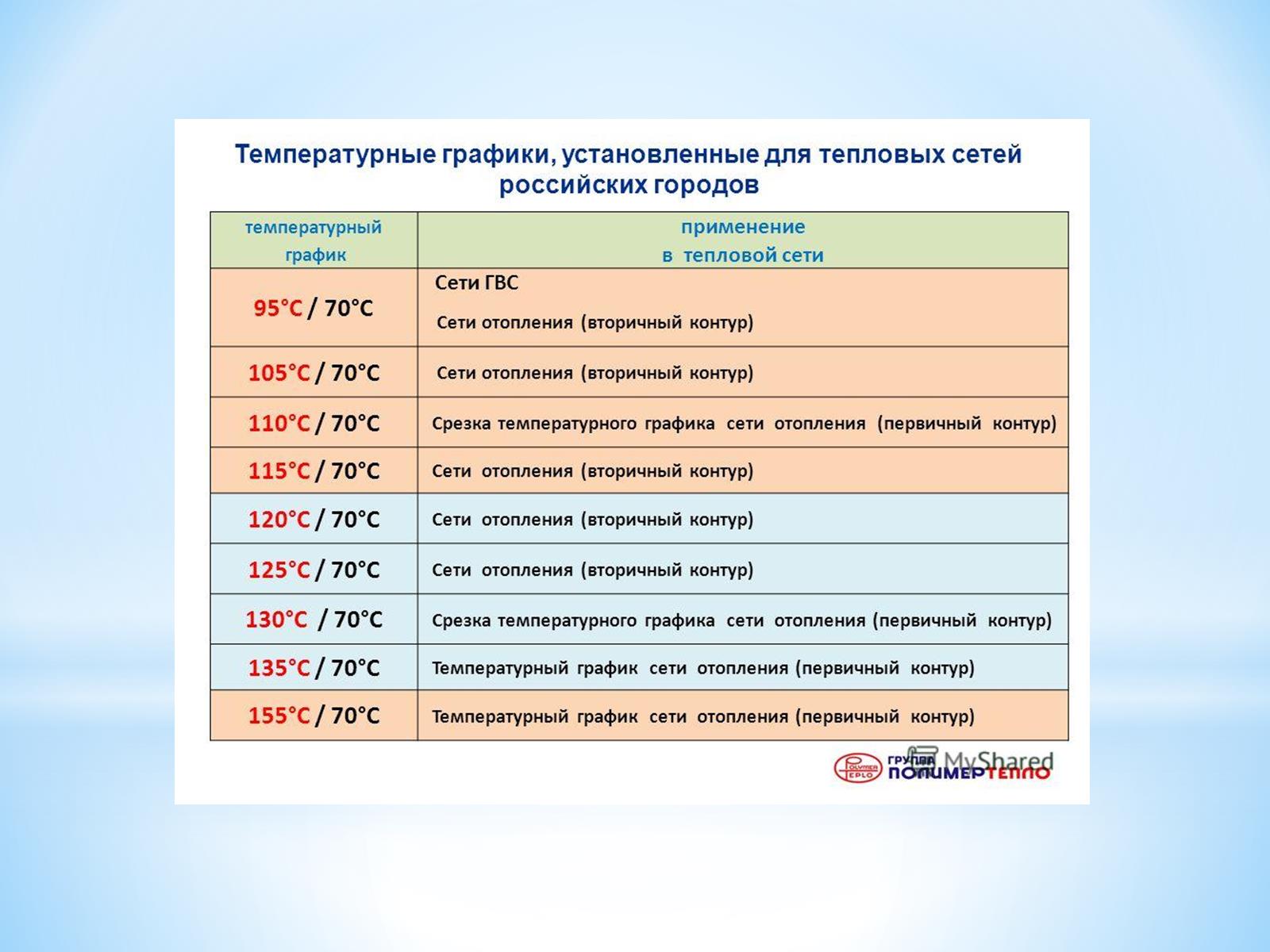 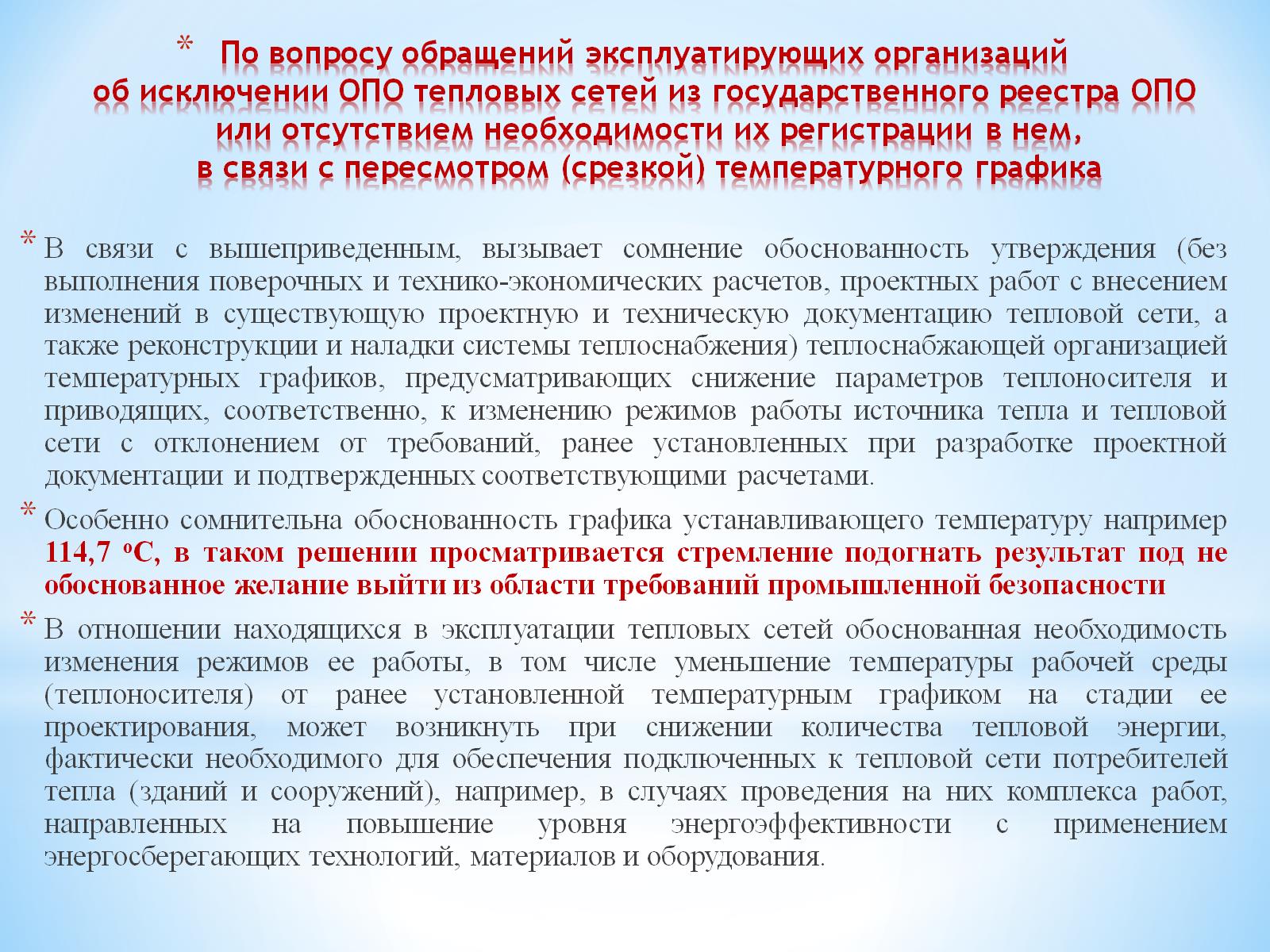 По вопросу обращений эксплуатирующих организацийоб исключении ОПО тепловых сетей из государственного реестра ОПО или отсутствием необходимости их регистрации в нем, в связи с пересмотром (срезкой) температурного графика
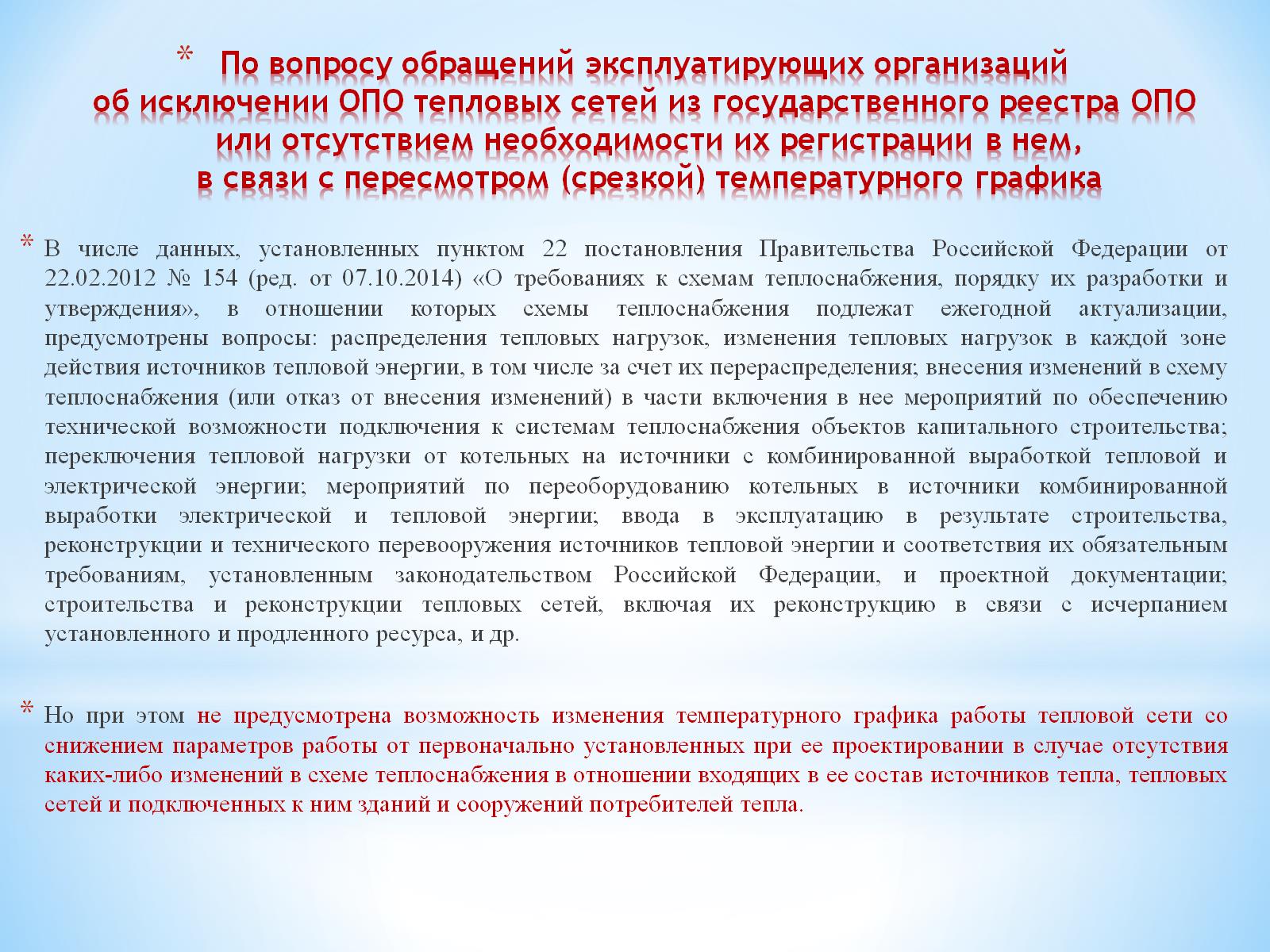 По вопросу обращений эксплуатирующих организацийоб исключении ОПО тепловых сетей из государственного реестра ОПО или отсутствием необходимости их регистрации в нем, в связи с пересмотром (срезкой) температурного графика
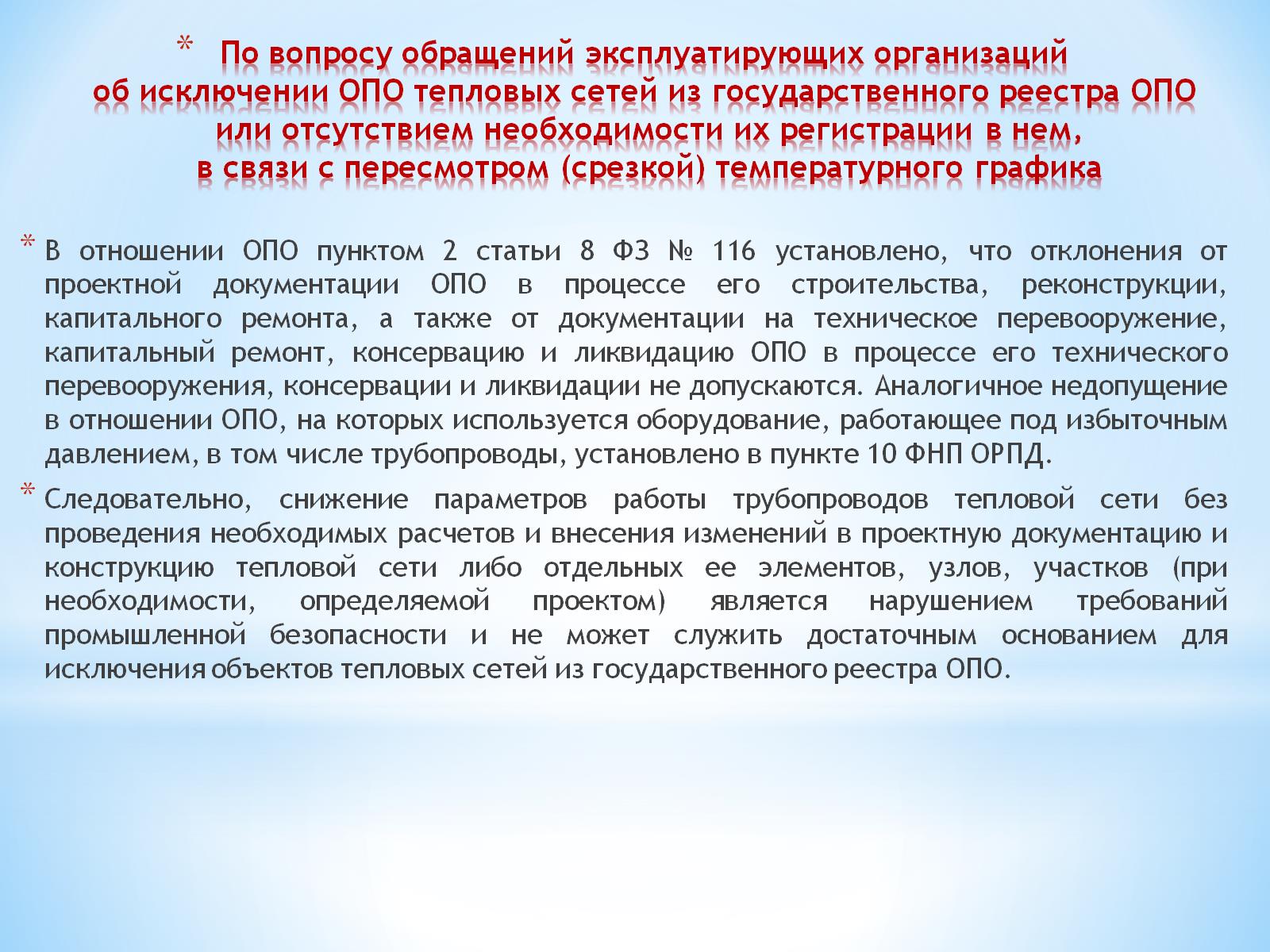 По вопросу обращений эксплуатирующих организацийоб исключении ОПО тепловых сетей из государственного реестра ОПО или отсутствием необходимости их регистрации в нем, в связи с пересмотром (срезкой) температурного графика
Анализ причин аварийности и травматизма в поднадзорных организациях
За 2018 год на подконтрольных Забайкальскому Управлению по экологическому, технологическому и атомному надзору предприятиях произошли: 
- две аварии:  одна авария на опасном производственном объекте (надзор за подъемными сооружениями), в результате которой произошел тяжелый несчастный случай в Республике Бурятия;  одна авария на объекте энергетики Республики Бурятия;
- пять несчастных случаев со смертельным исходом на опасных производственных объектах (три несчастных случая в горнорудной отрасли, один – при эксплуатации подъемных сооружений и  в угольной - один);
- пять  тяжелых несчастных случаев на опасных производственных объектах (один несчастный случай на объекте нефтепродуктообеспечения, два – на объектах котлонадзора, один - на подъемных сооружениях, один в энергетике); - двадцать инцидентов на опасных производственных объектах, в том числе 4 утраты взрывчатых материалов промышленного назначения, один инцидент в угольной промышленности (природный пожар на угольном разрезе) и 15 инцидентов на объектах котлонадзора, в том числе  11 на опасном производственном объекте «Площадка главного корпуса Гусиноозерская ГРЭС»  Гусиноозерской ГРЭС филиала ОАО «Интер РАО-Электрогенерация» с остановом энергоблока.
Анализ причин аварийности и травматизма в поднадзорных организациях
По сравнению с соответствующим периодом прошлого года за 12 месяцев 2018 г.:
- количество аварий на ОПО уменьшилось на 1 (1/2);
- количество аварий на объекте энергетики увеличилось на 1 случай (1/0);
- смертельный травматизм уменьшился на  6 случаев (5/11);
- тяжелый травматизм уменьшился на 1 случай (5/6):
- количество инцидентов увеличилось на 14 случаев (20/6).
По каждому несчастному случаю на предприятиях разработаны мероприятия, направленные на недопущение подобных случаев. Виновные привлечены к административной и дисциплинарной ответственности.
Сравнительные таблицы количества аварий и несчастных случаевза 12 месяцев 2018 года и за 12 месяцев 2017 годаЗабайкальское управление Ростехнадзора – сводная
Обобщенные данные по аварийности, смертельному травматизму
РАСПРЕДЕЛЕНИЕ НЕСЧАСТНЫХ СЛУЧАЕВ СО СМЕРТЕЛЬНЫМ И ТЯЖЕЛЫМ ИСХОДАМИ ПО ВИДУ ПРОИСШЕСТВИЯ  (%)
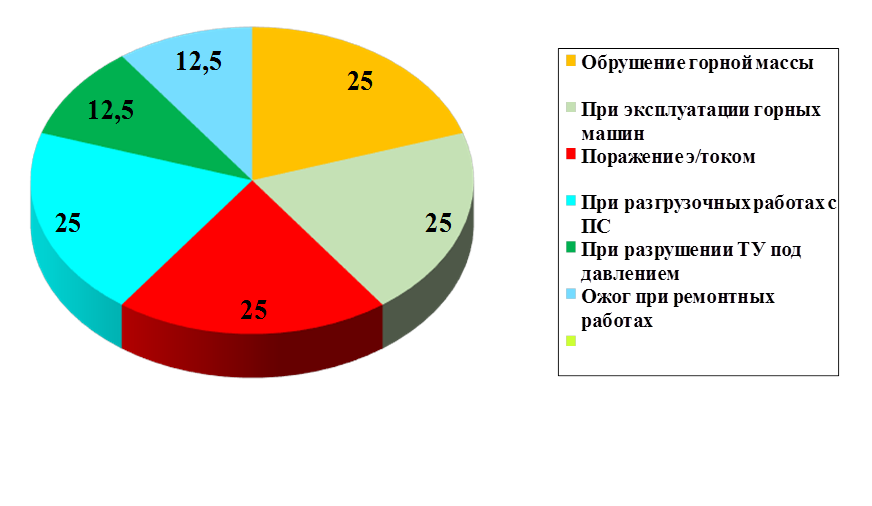 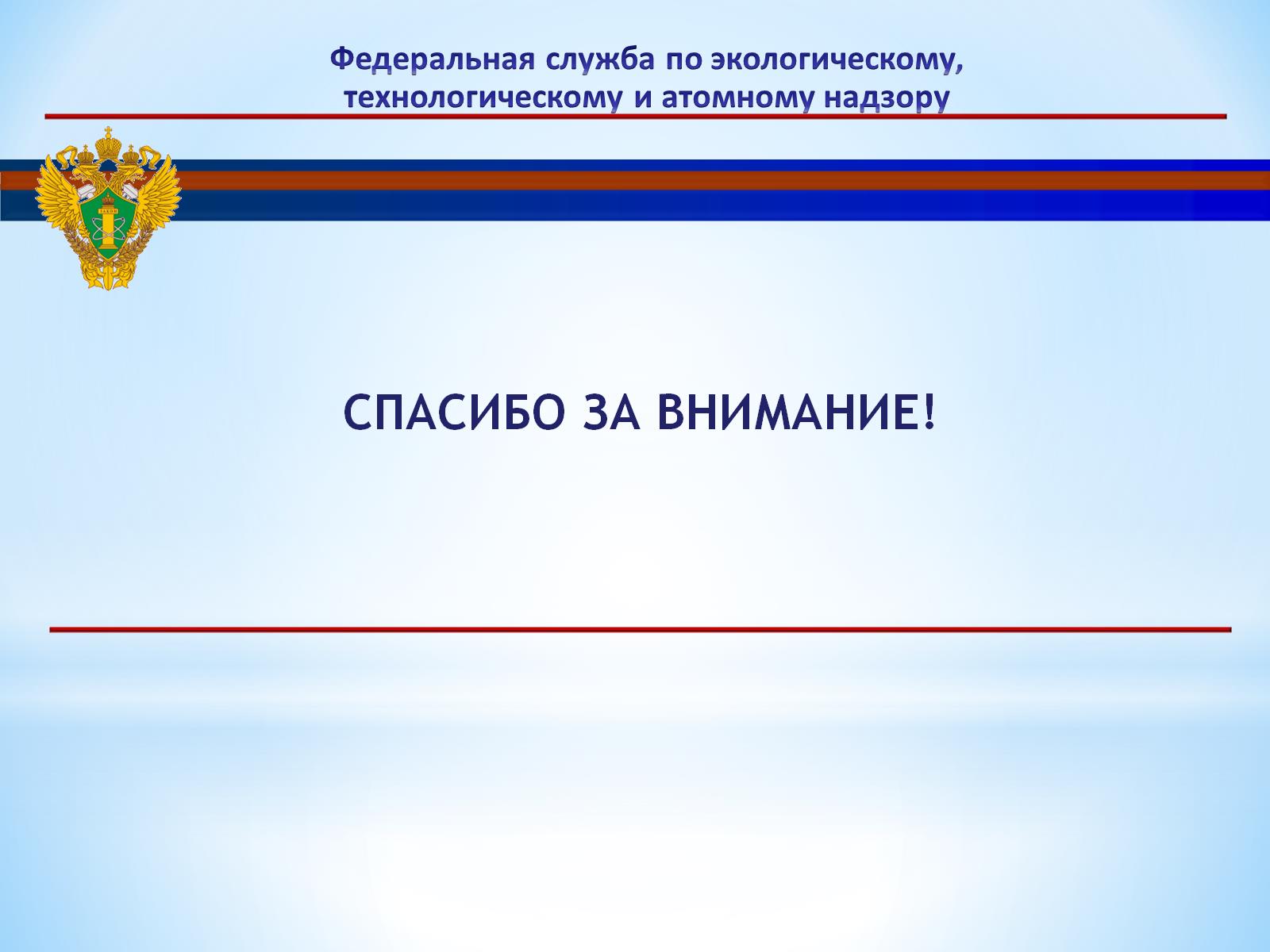